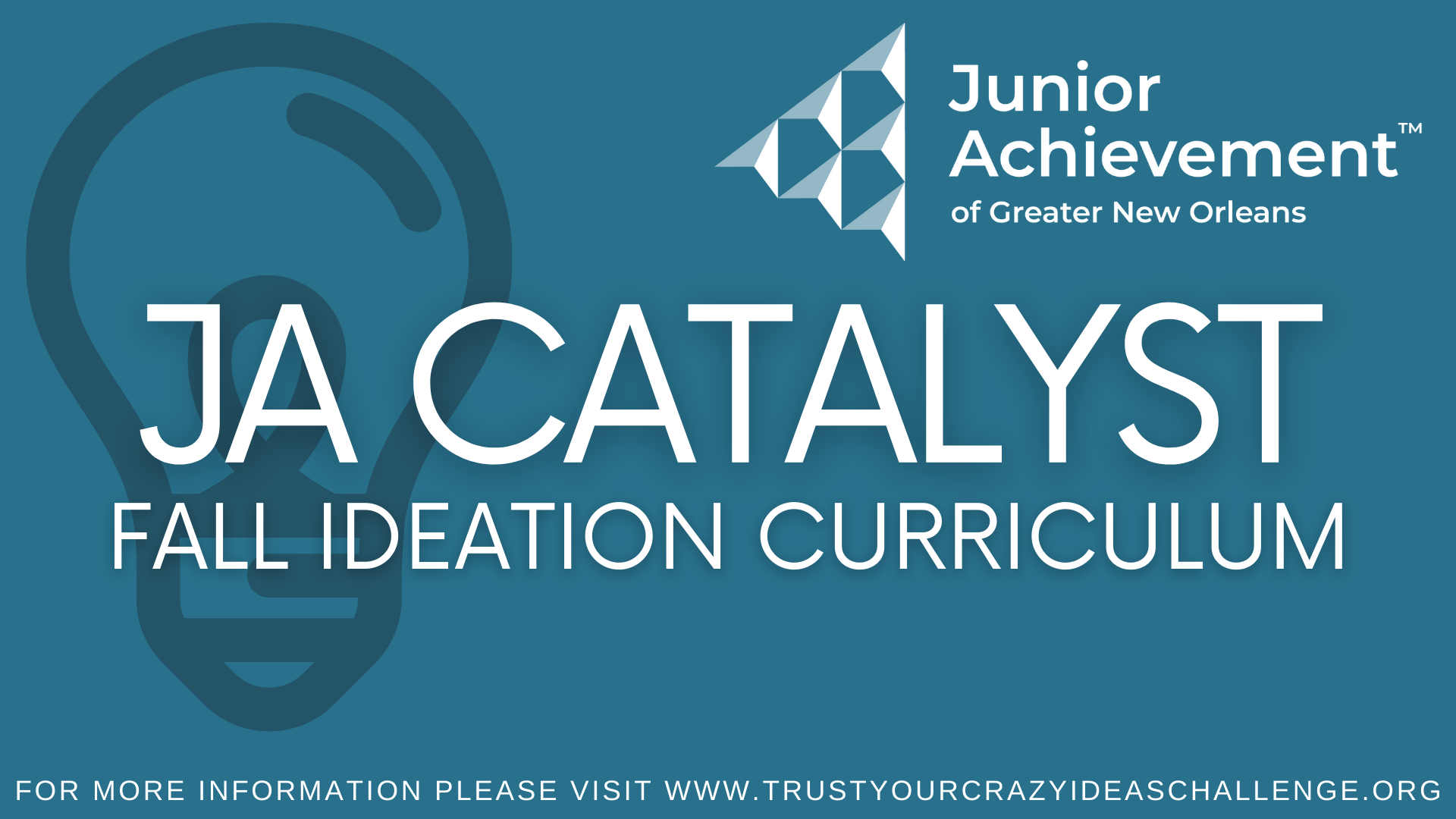 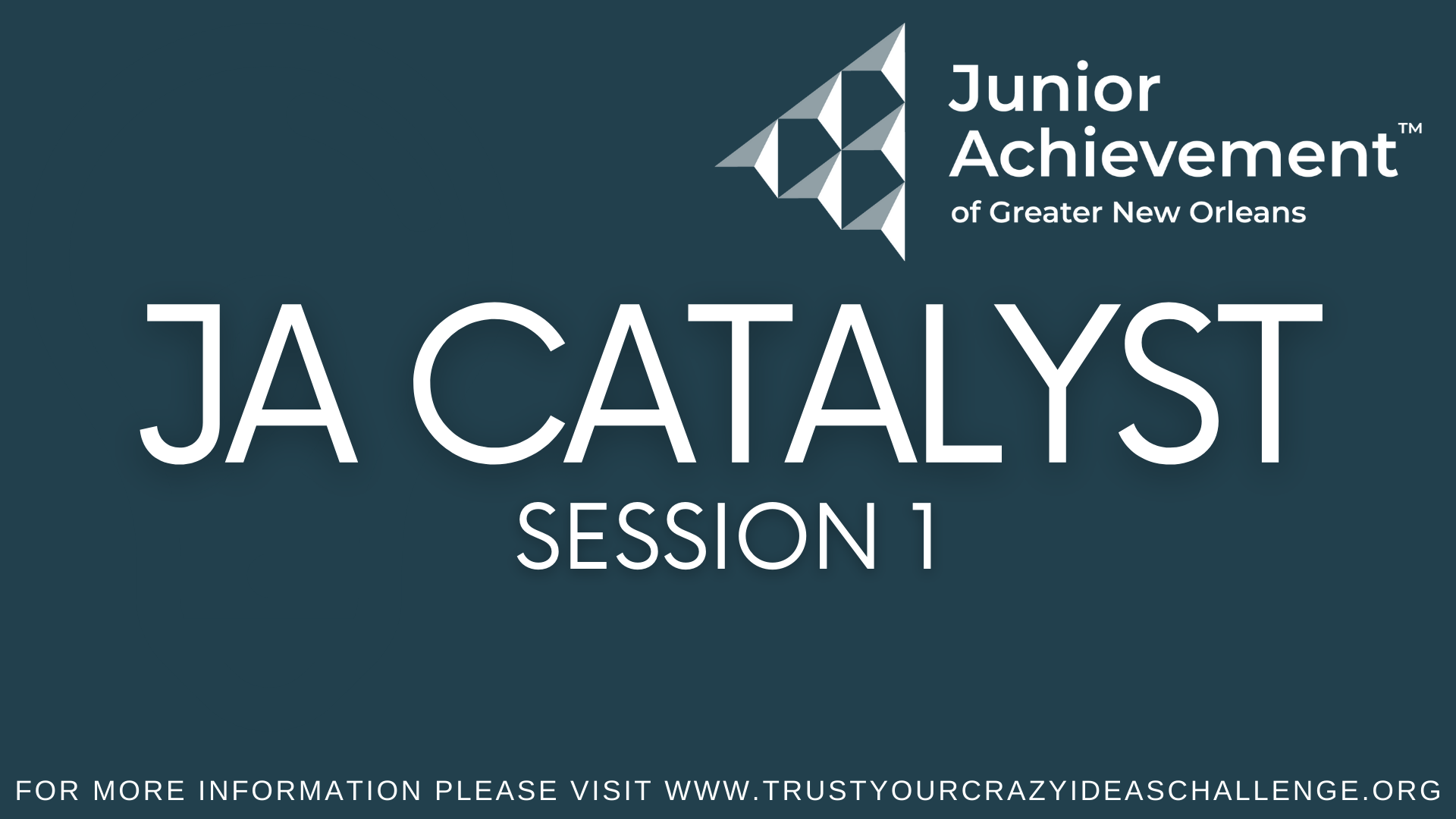 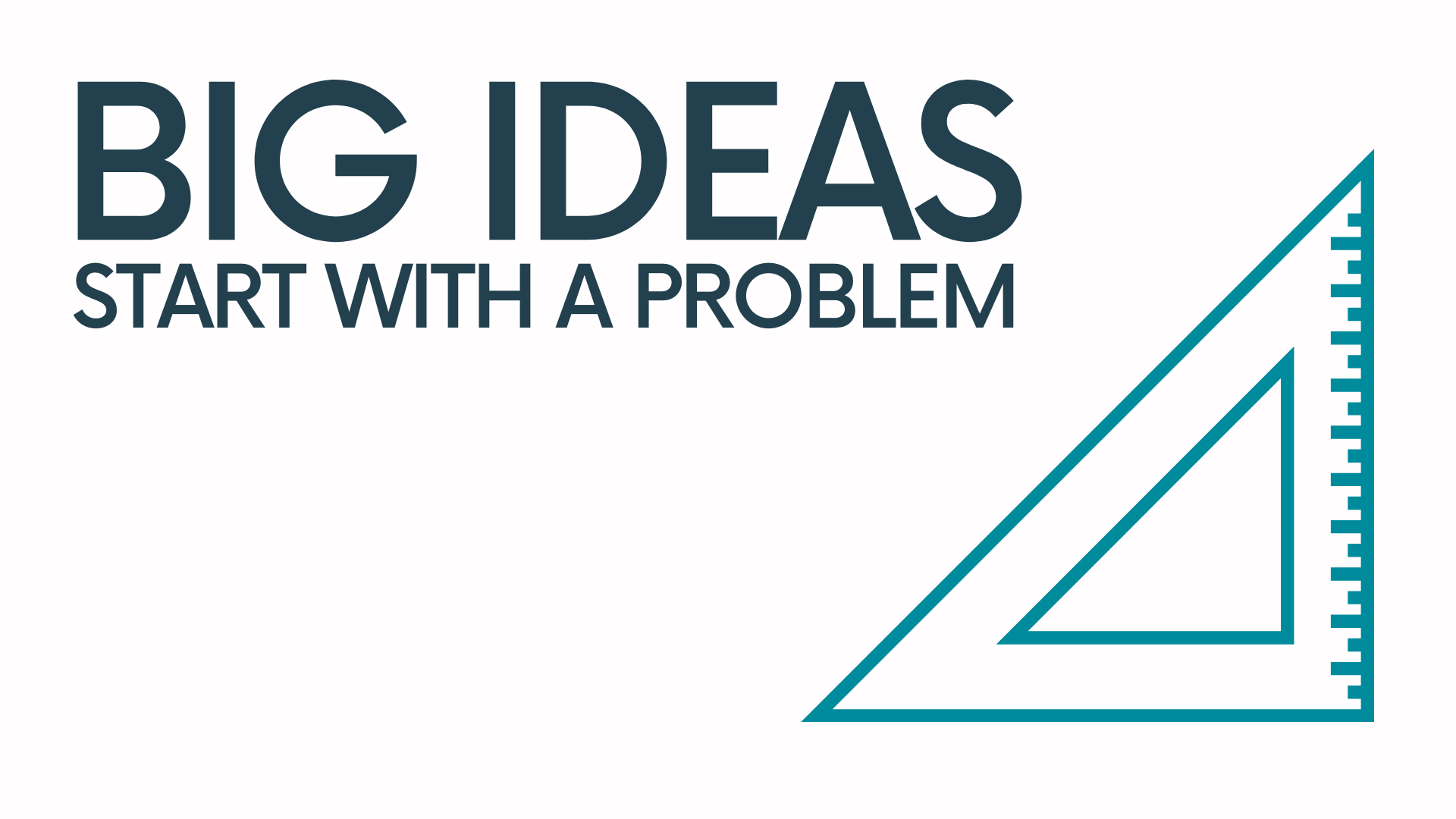 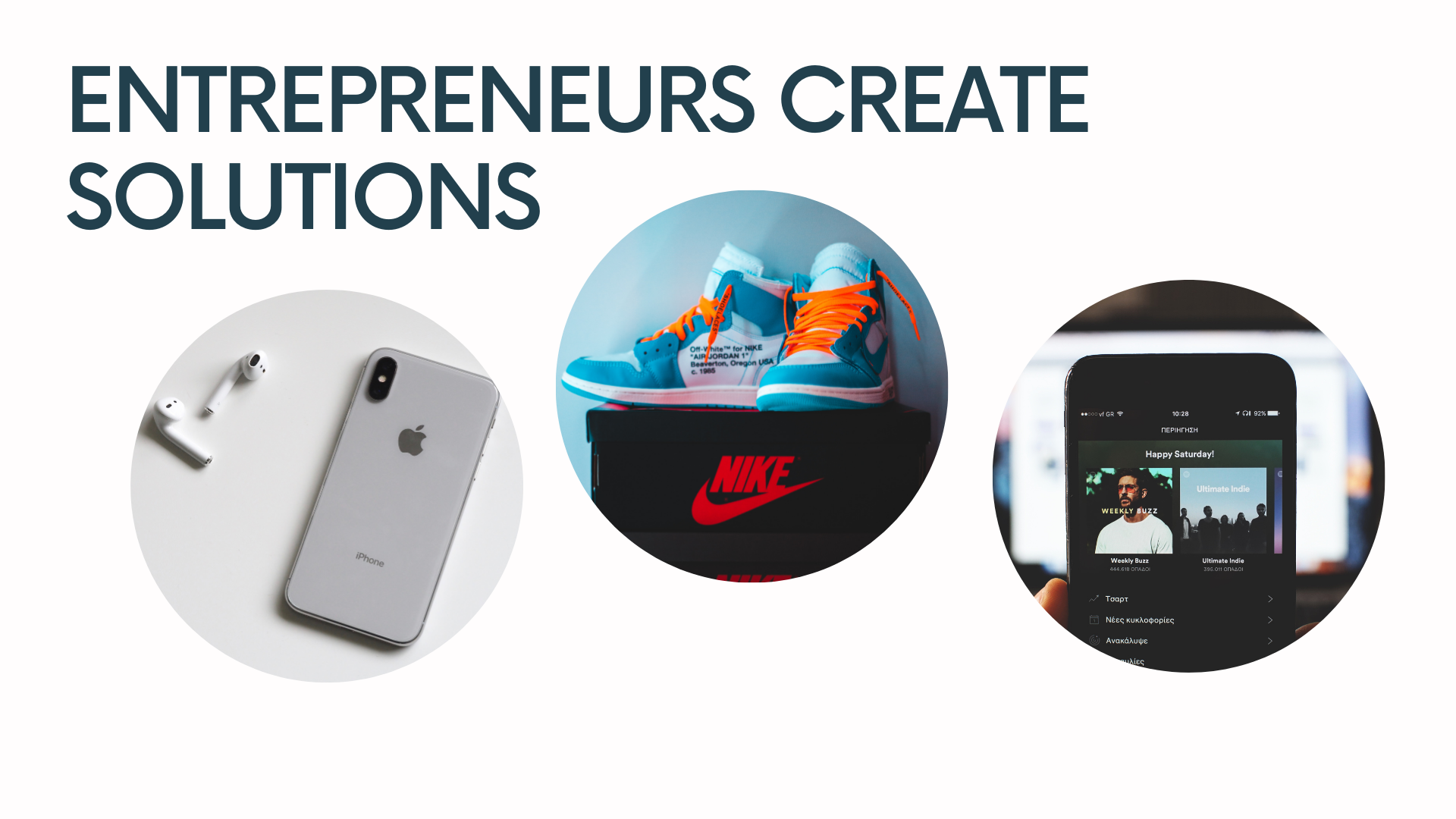 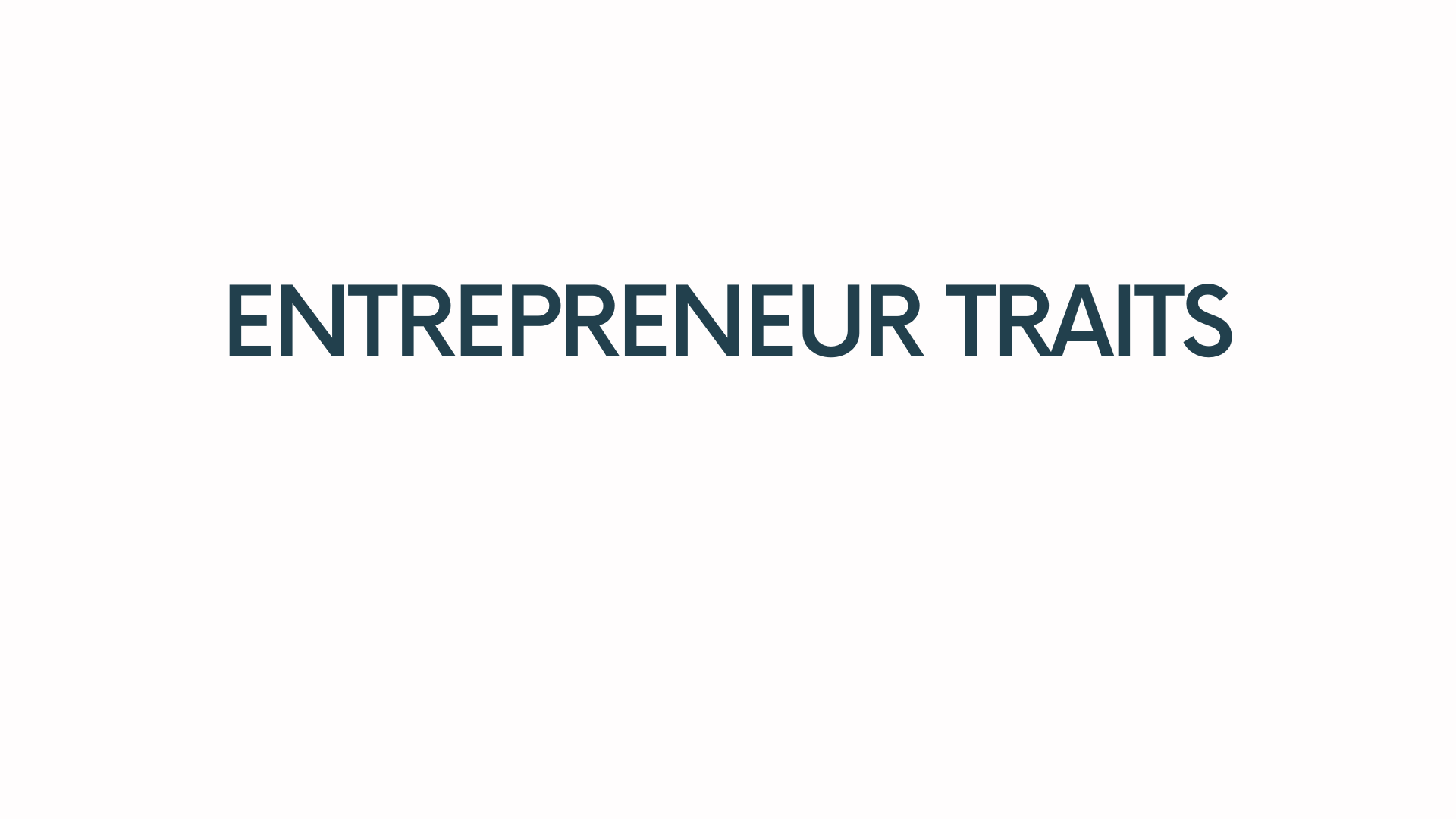 Learner
determined
Brave
Persistent
Curious
disciplined
Individual
ethical
Problem Solver
impatient
Passionate
Ambitious
flexible
innovative
Good Listener
enthusiastic
driven
adaptable
risk taker
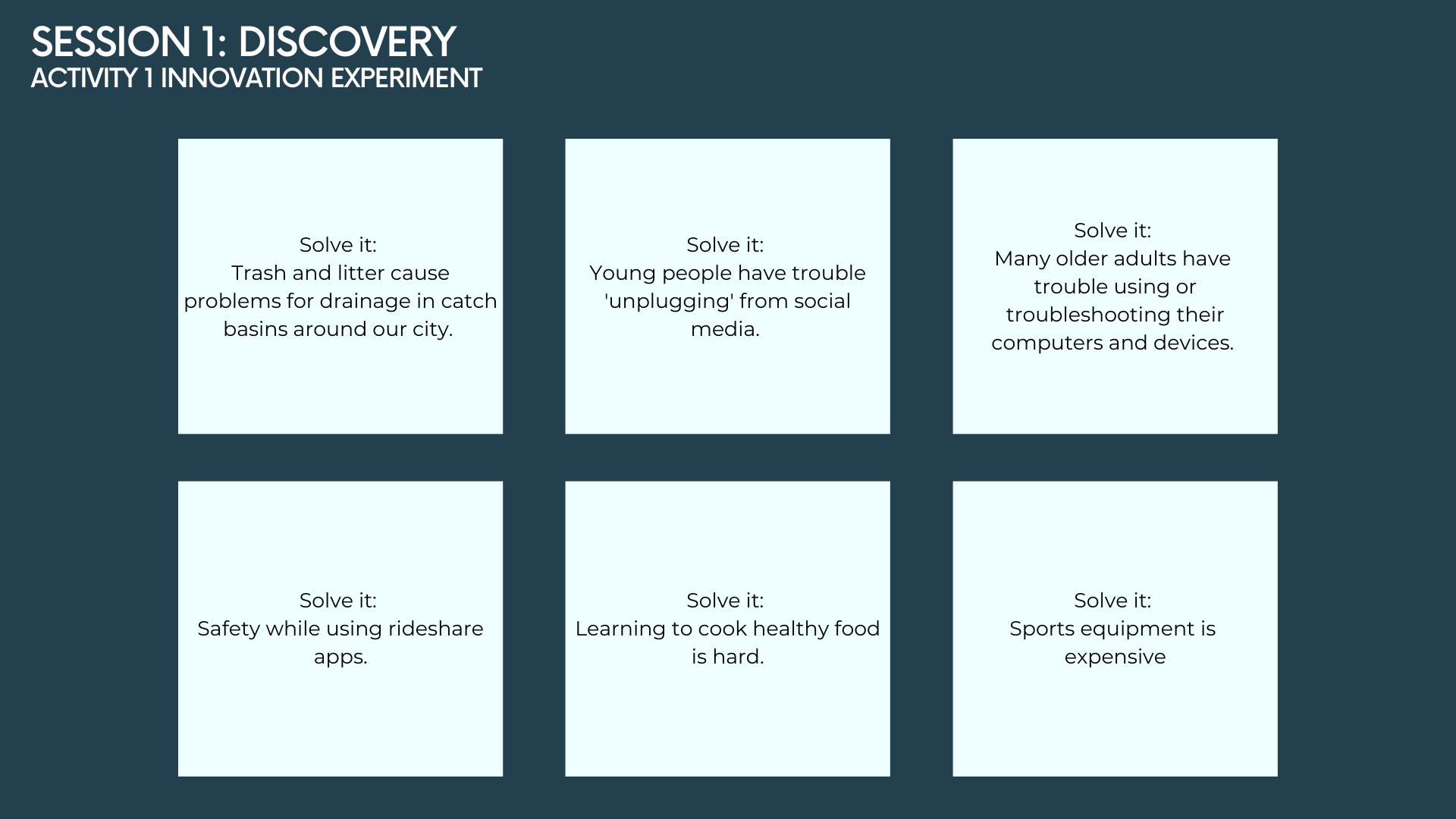 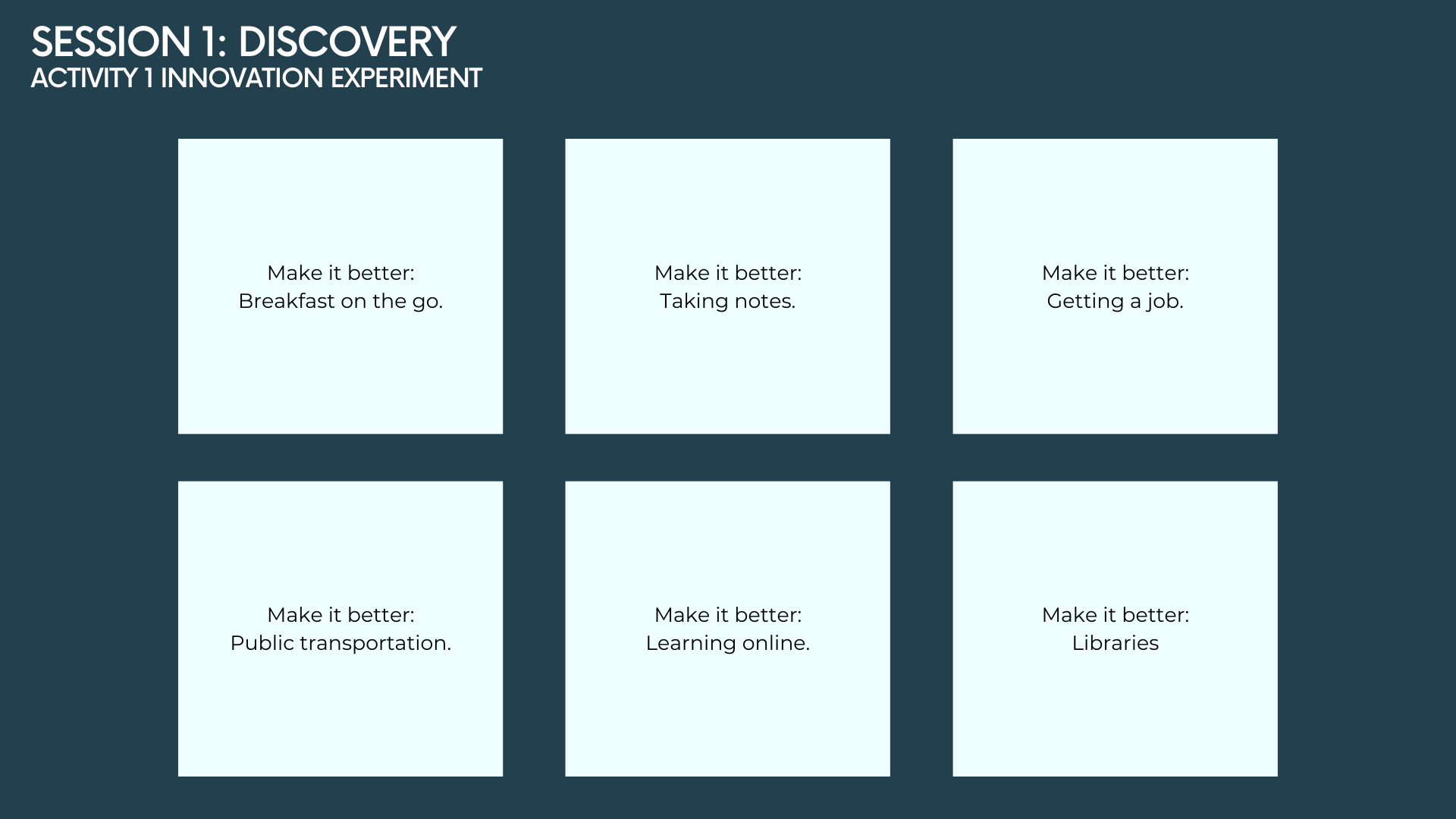 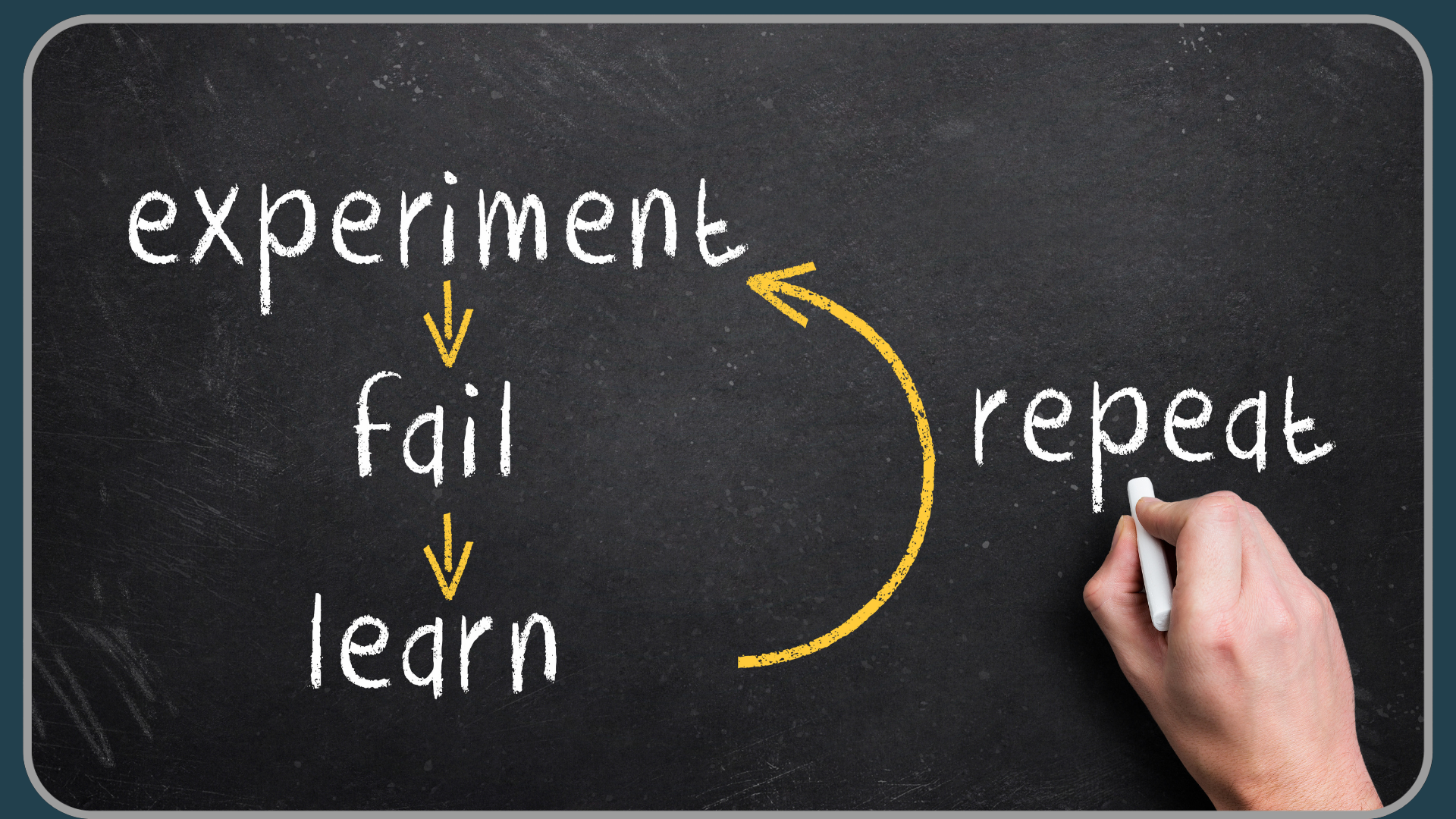 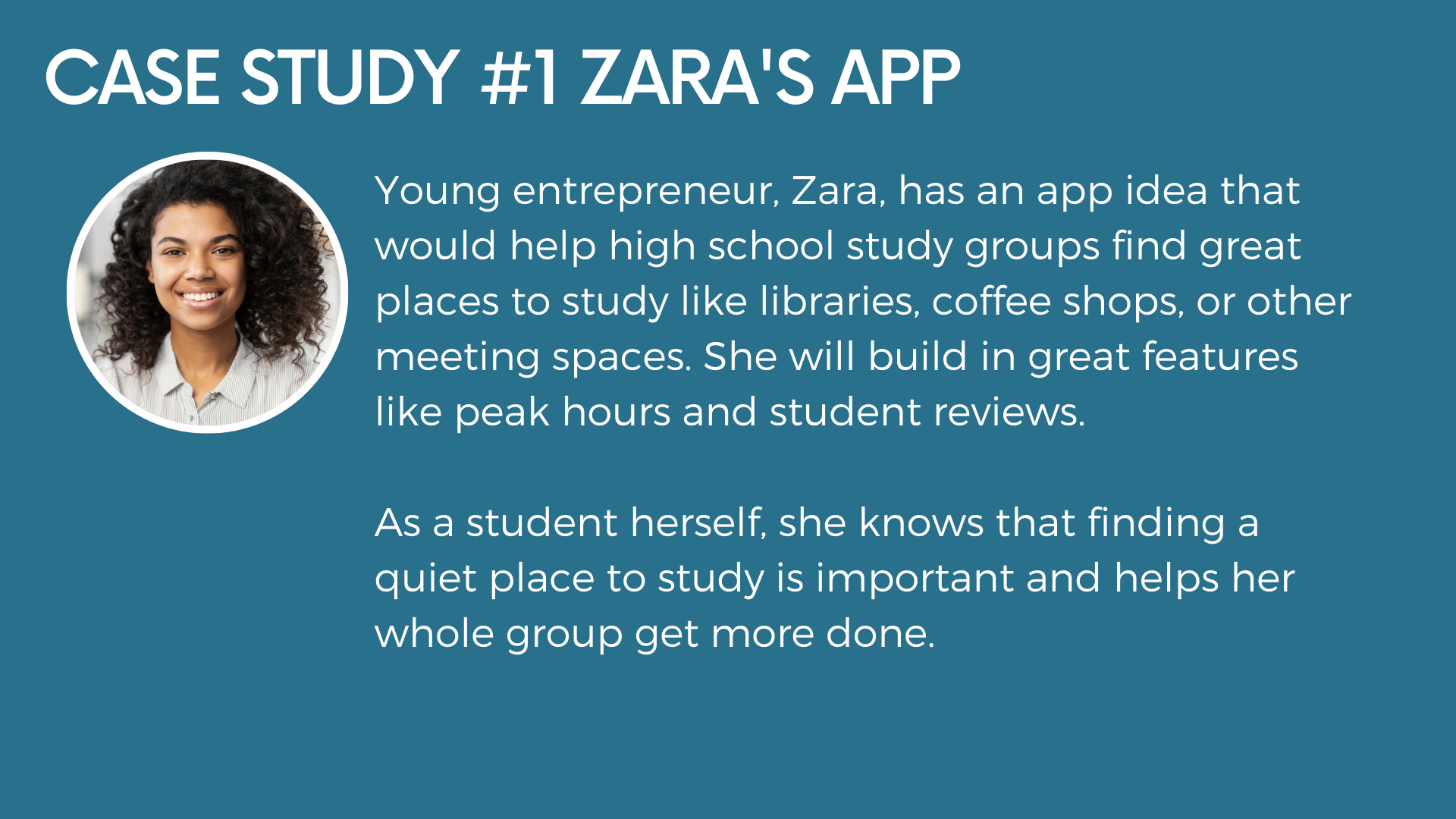 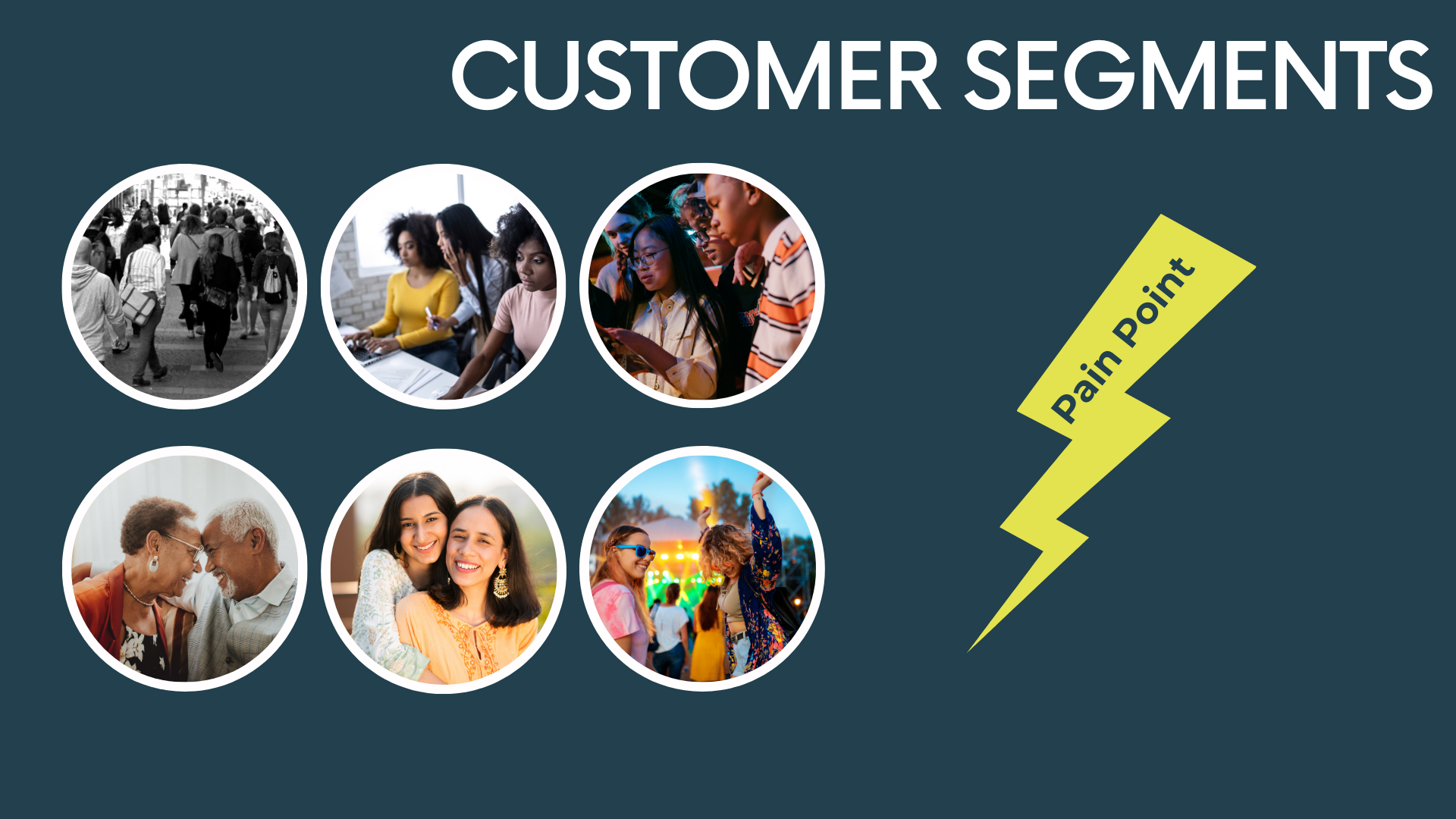 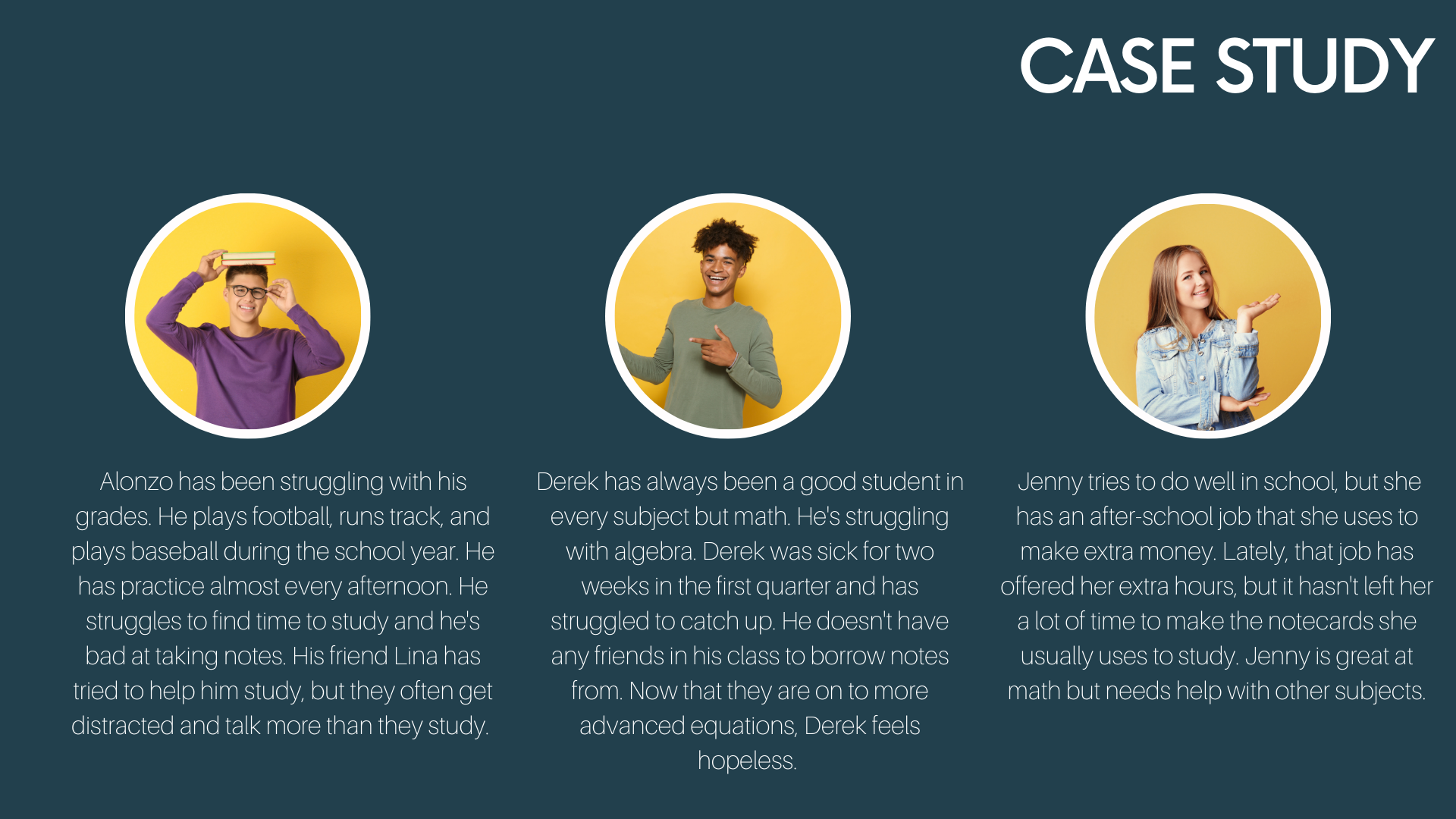 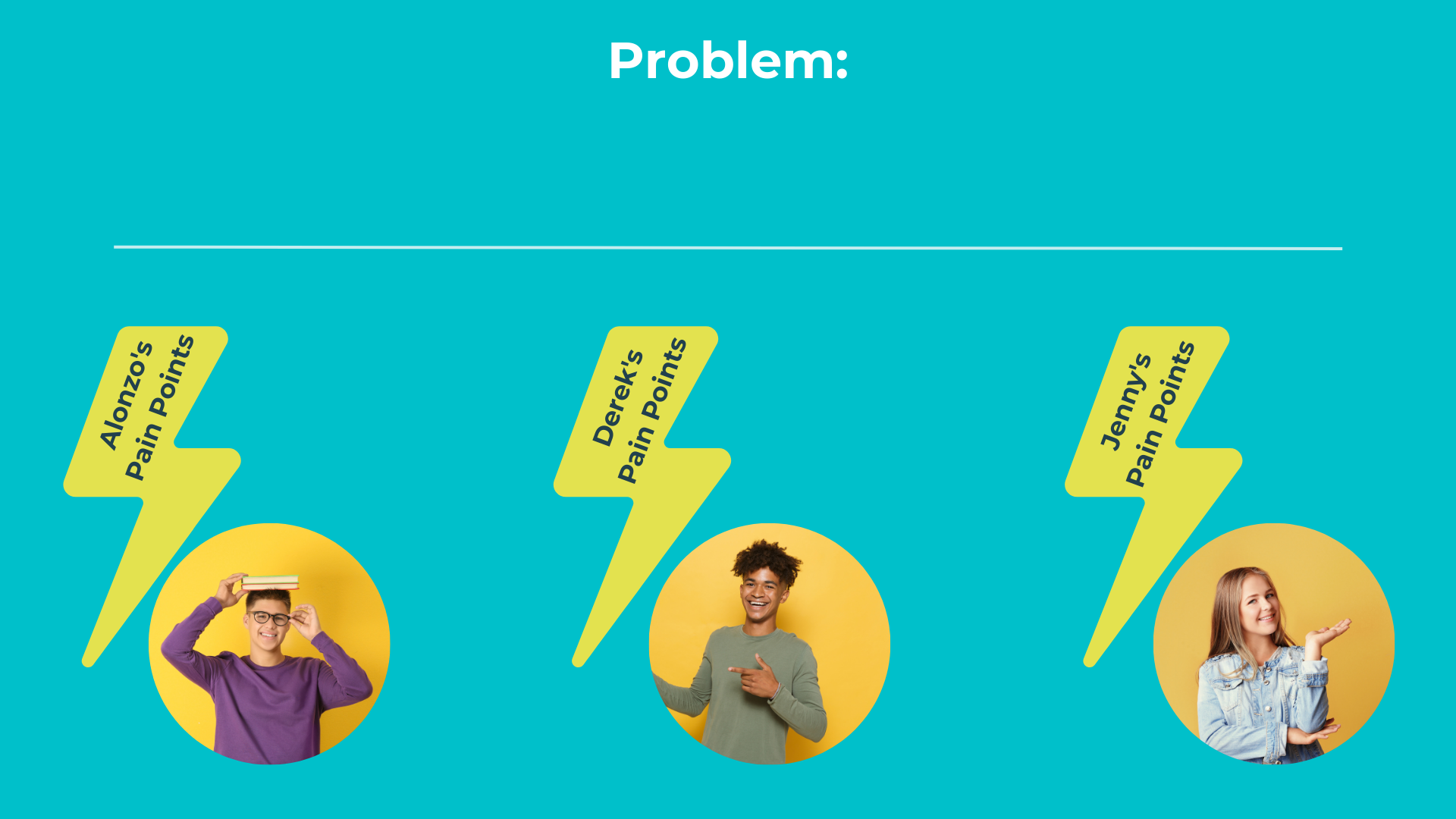 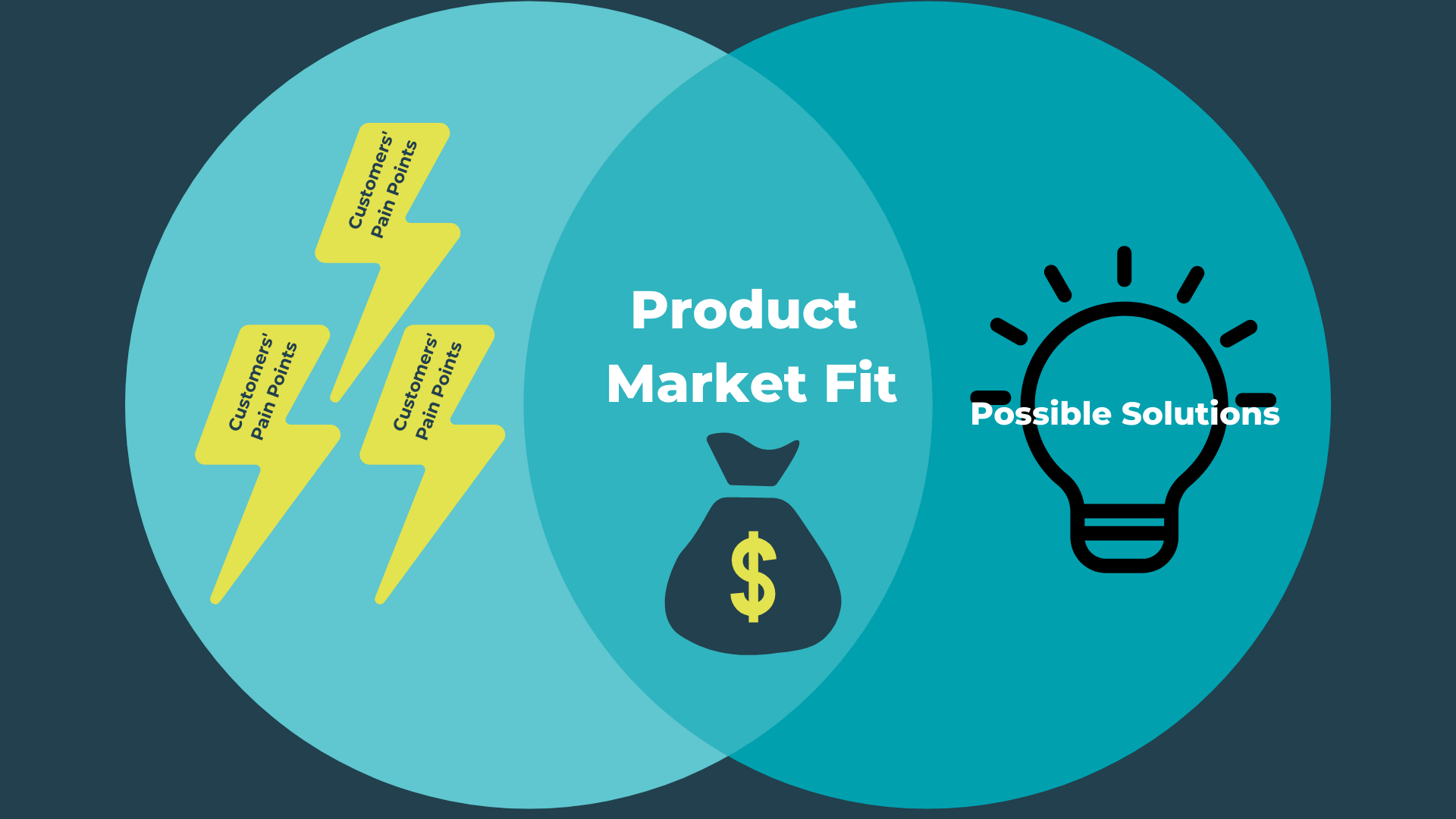 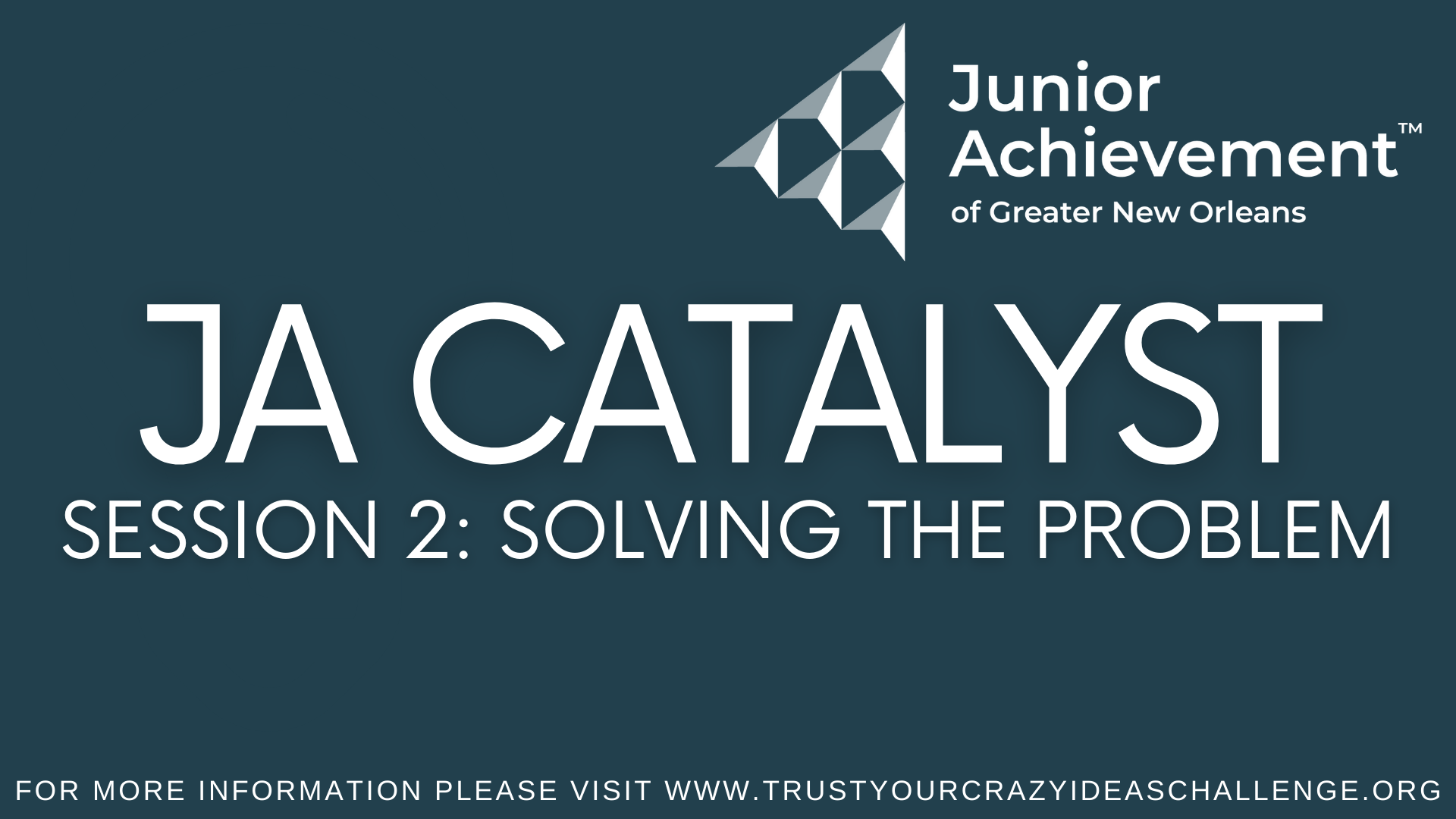 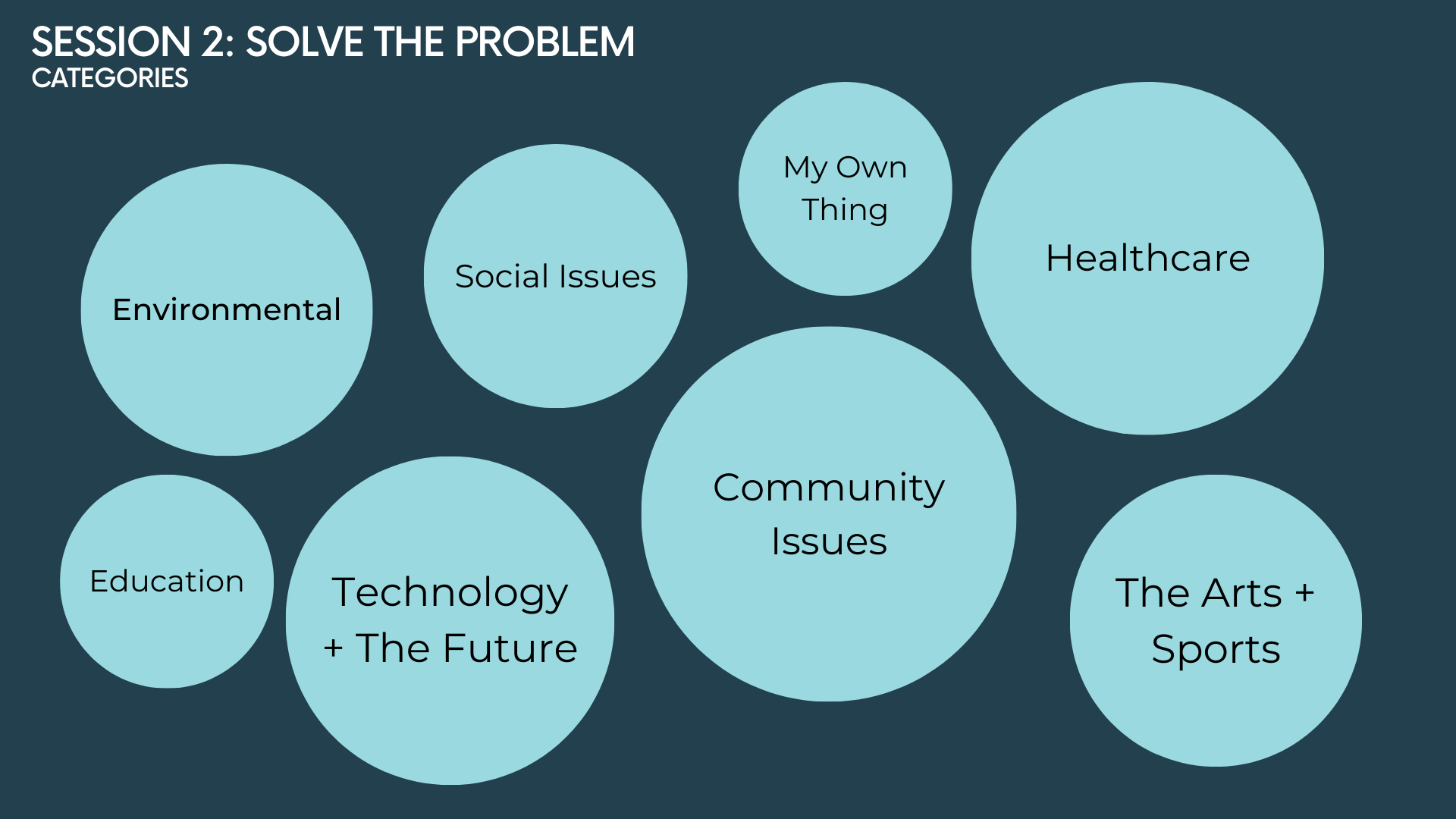 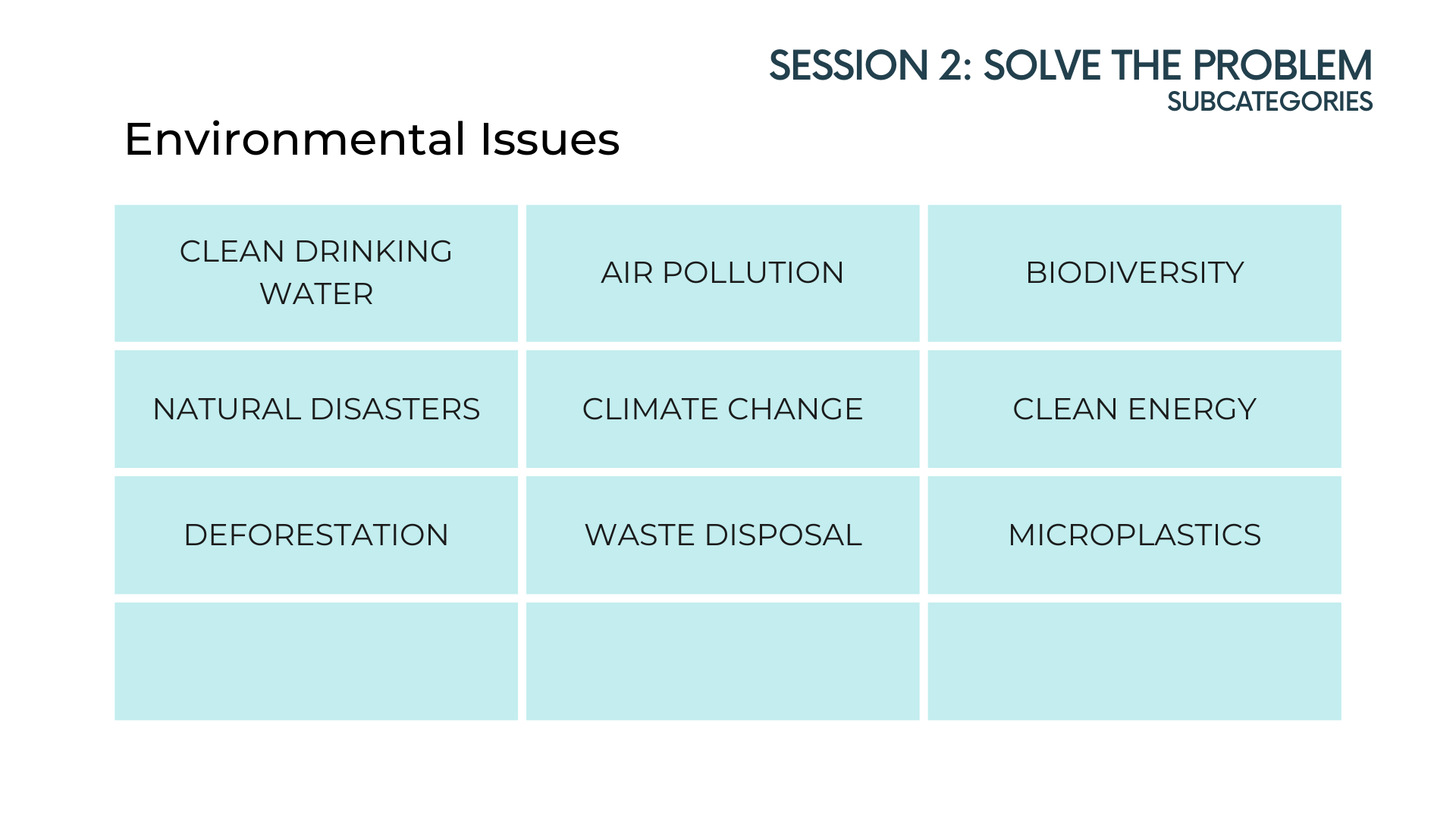 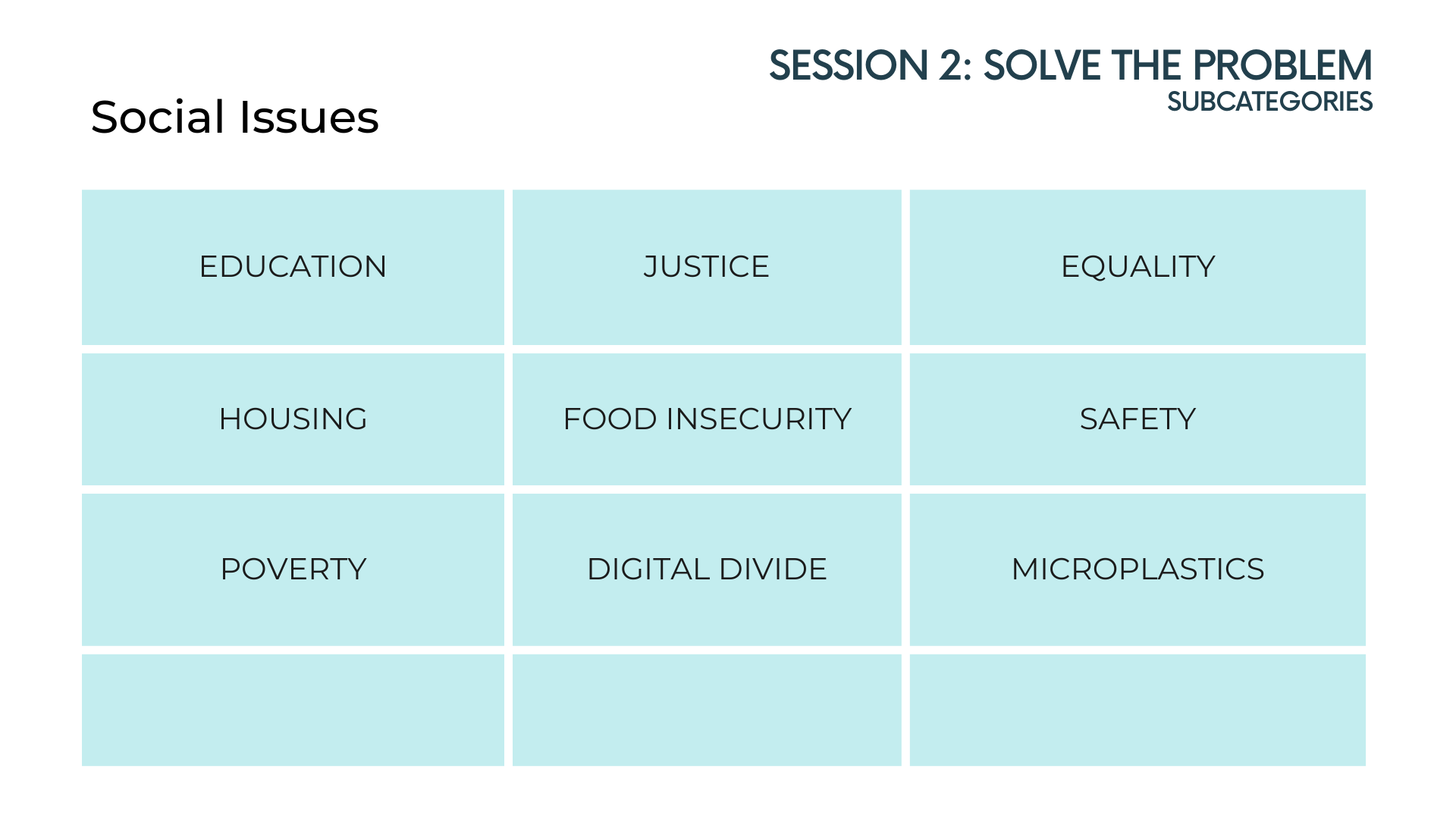 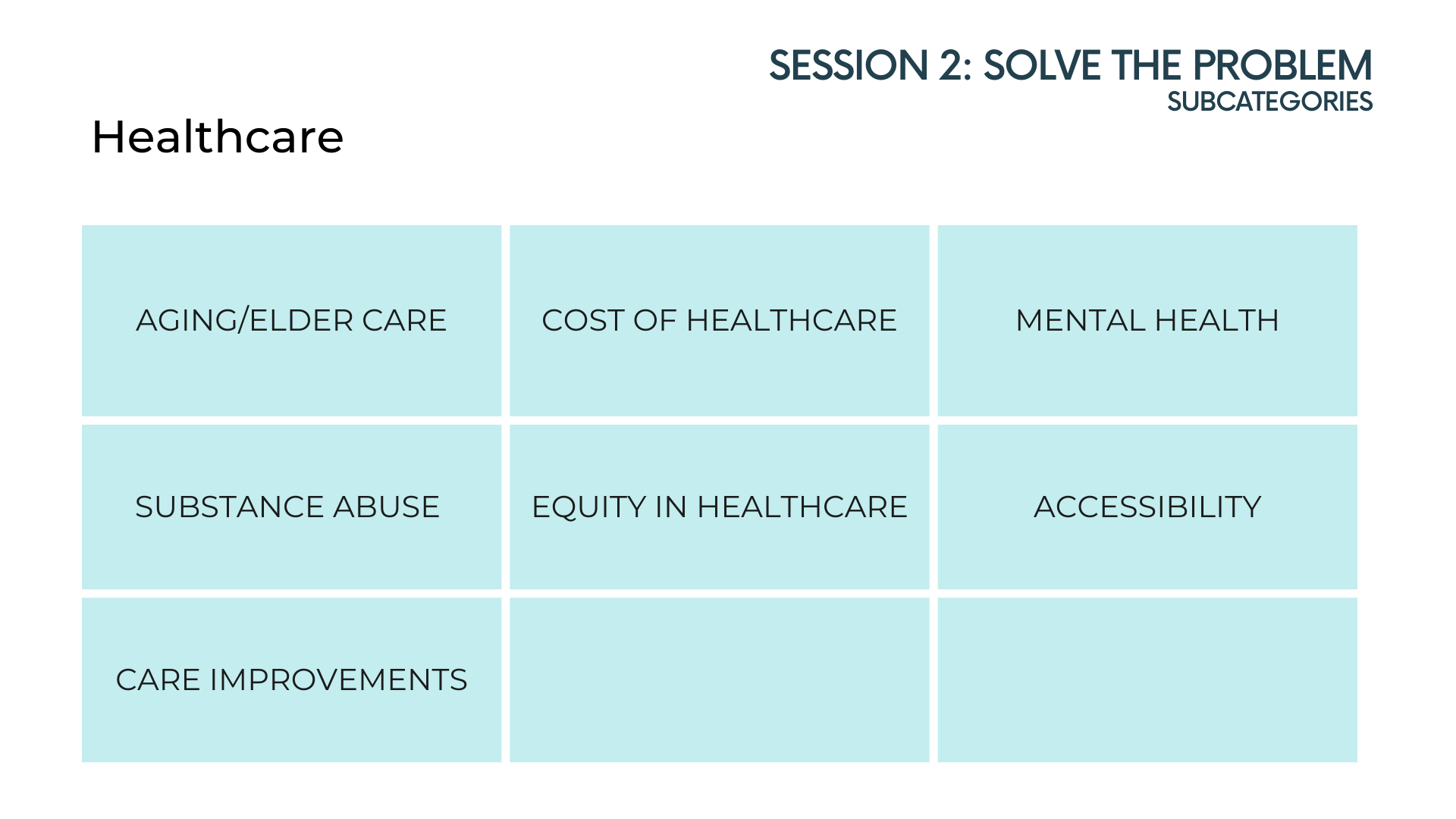 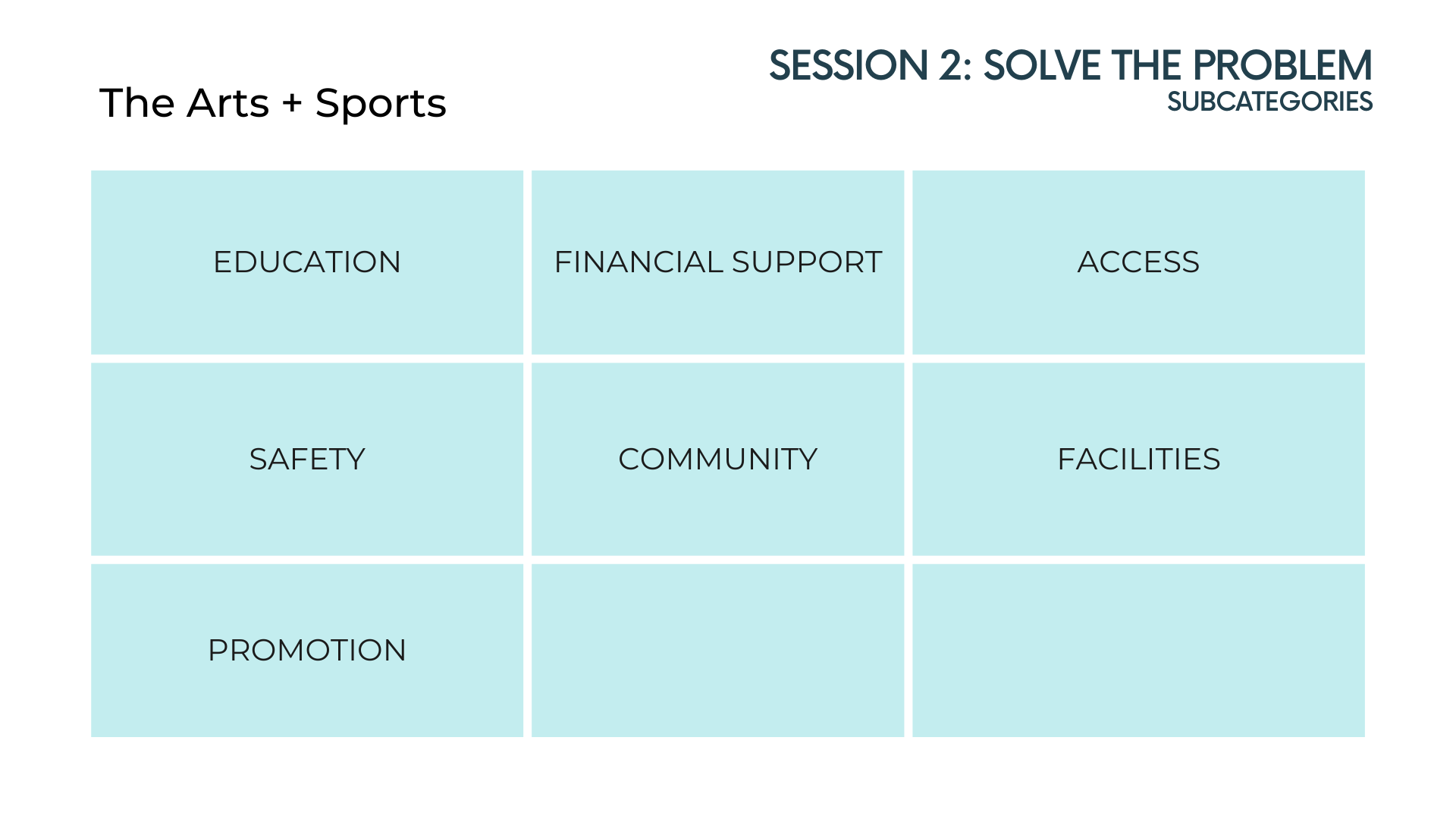 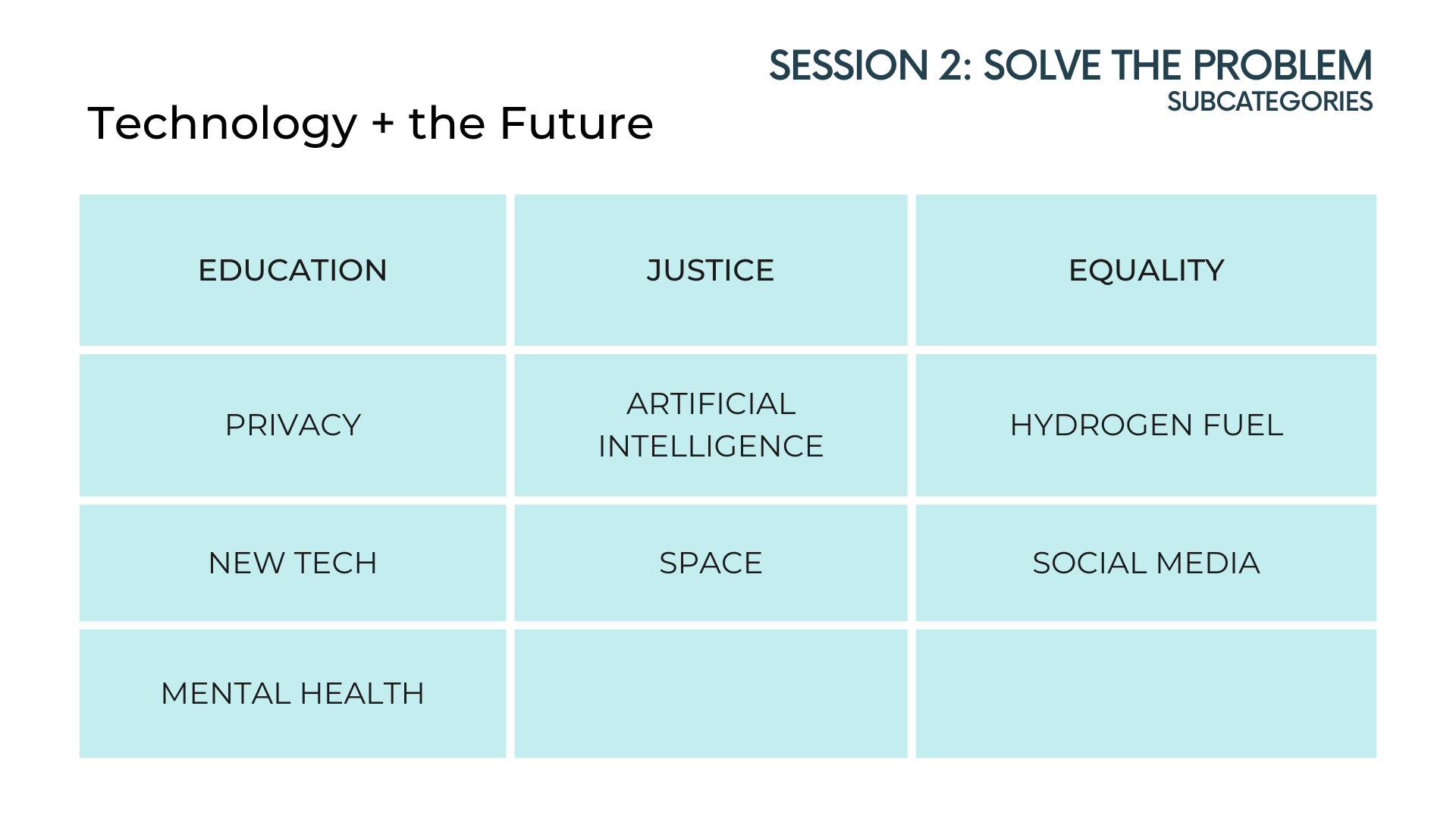 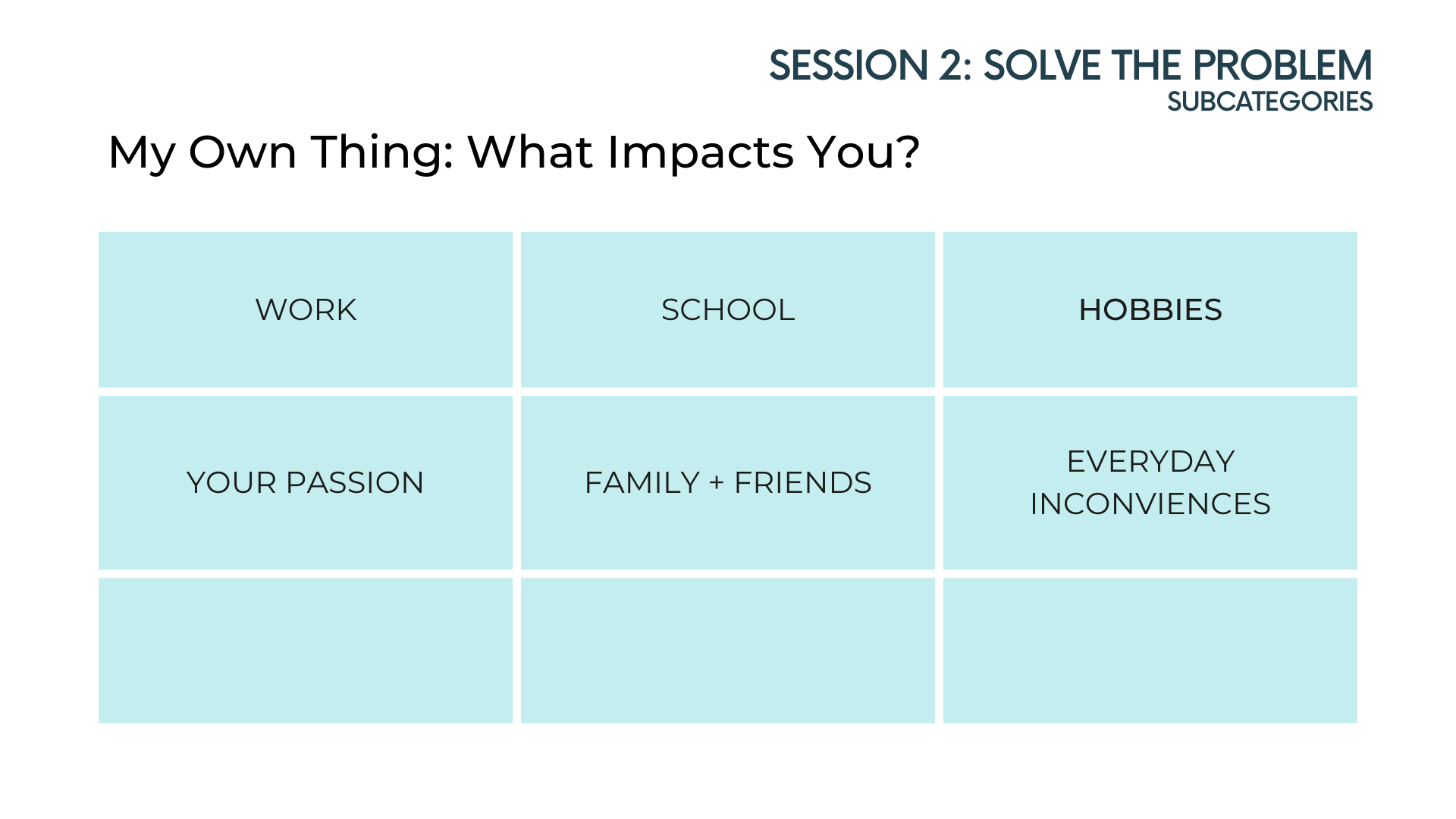 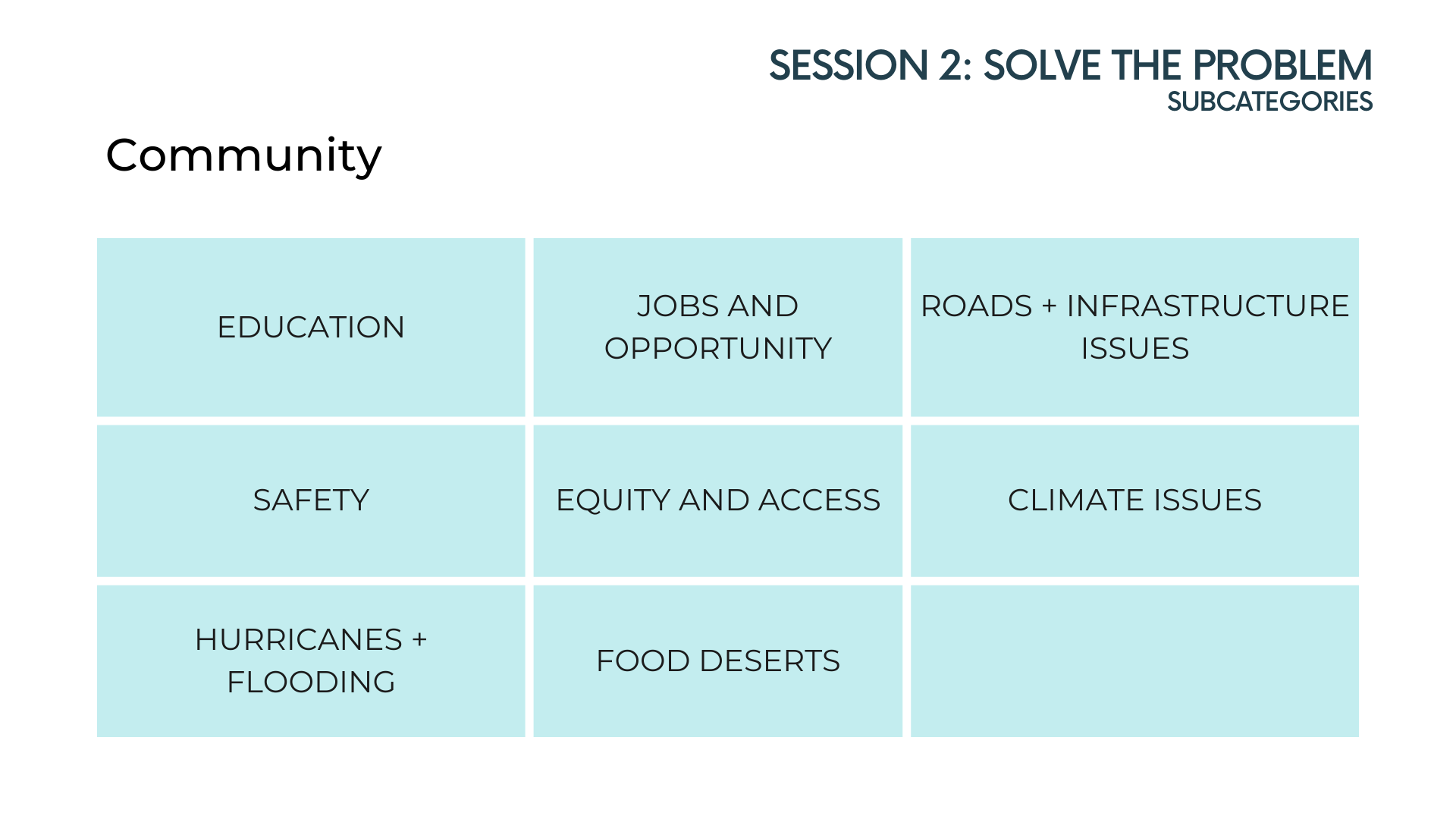 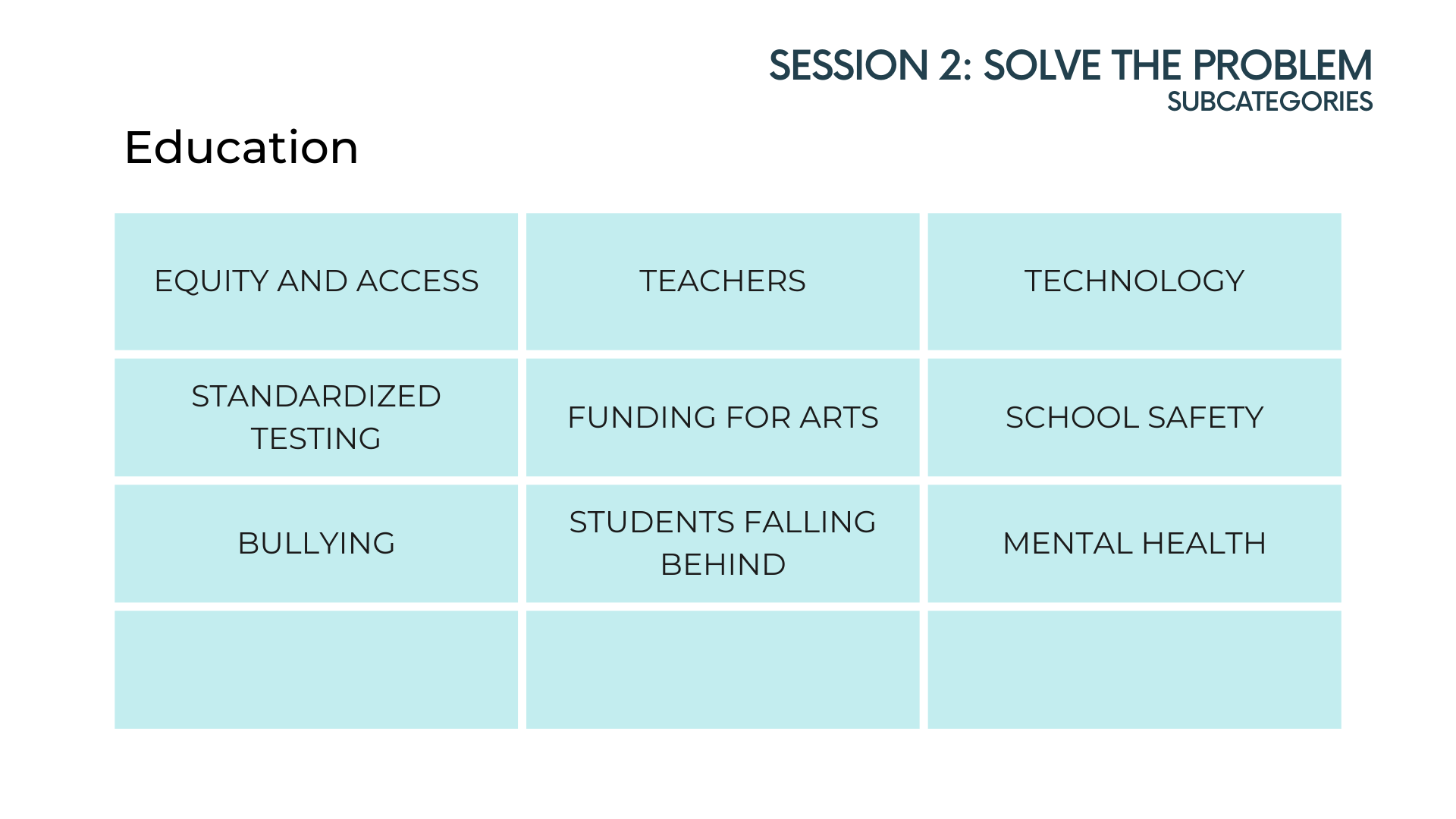 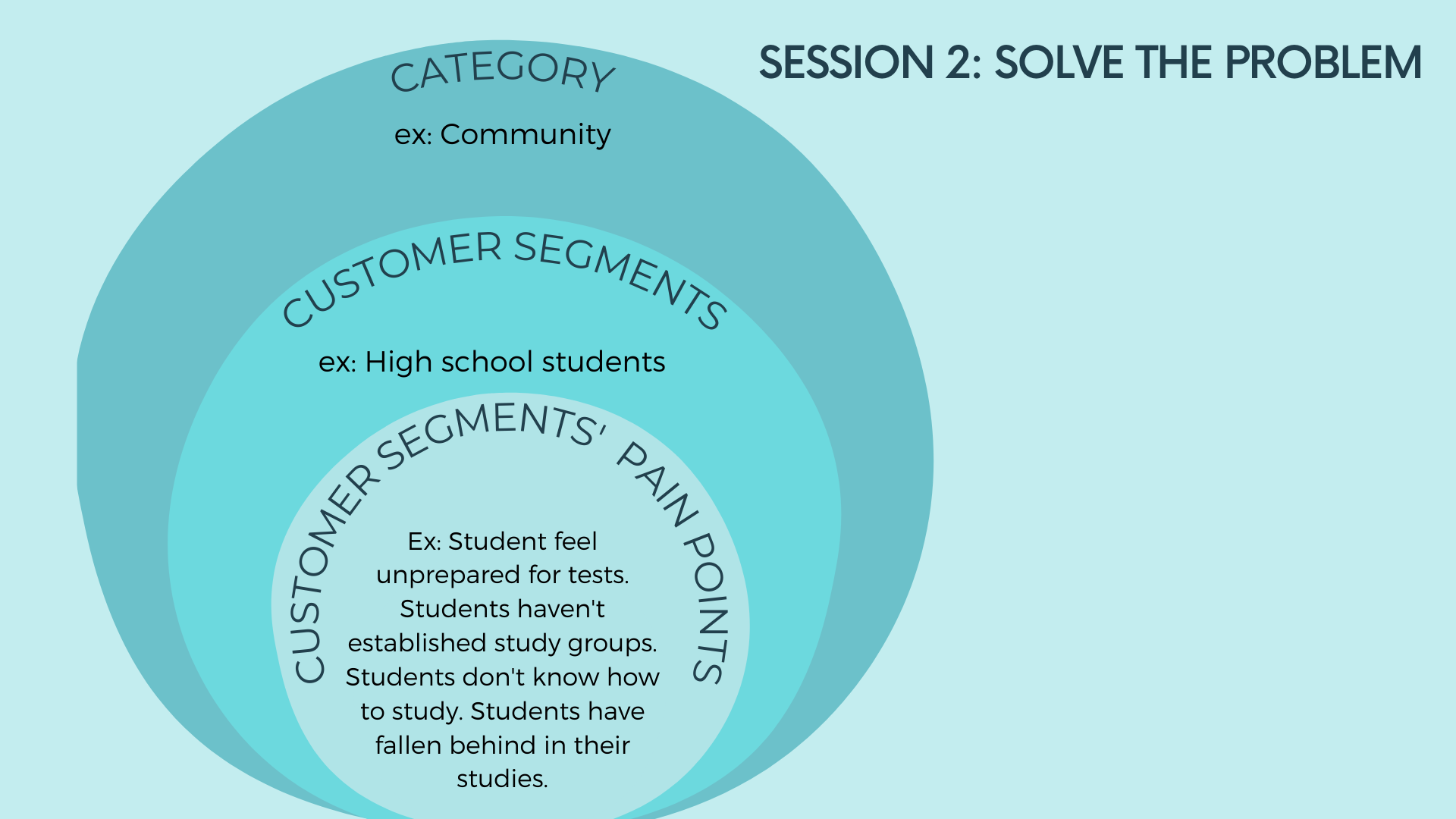 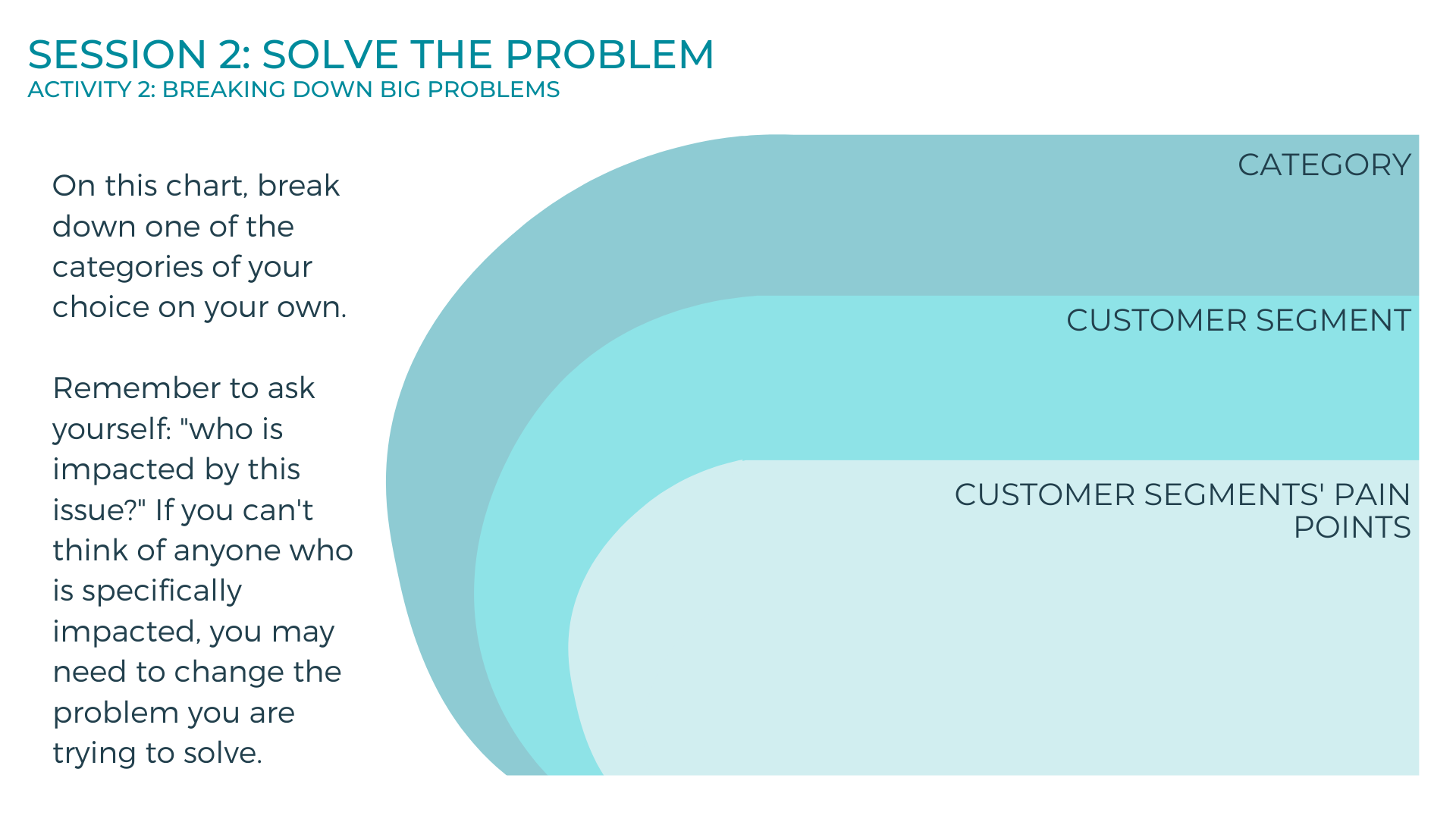 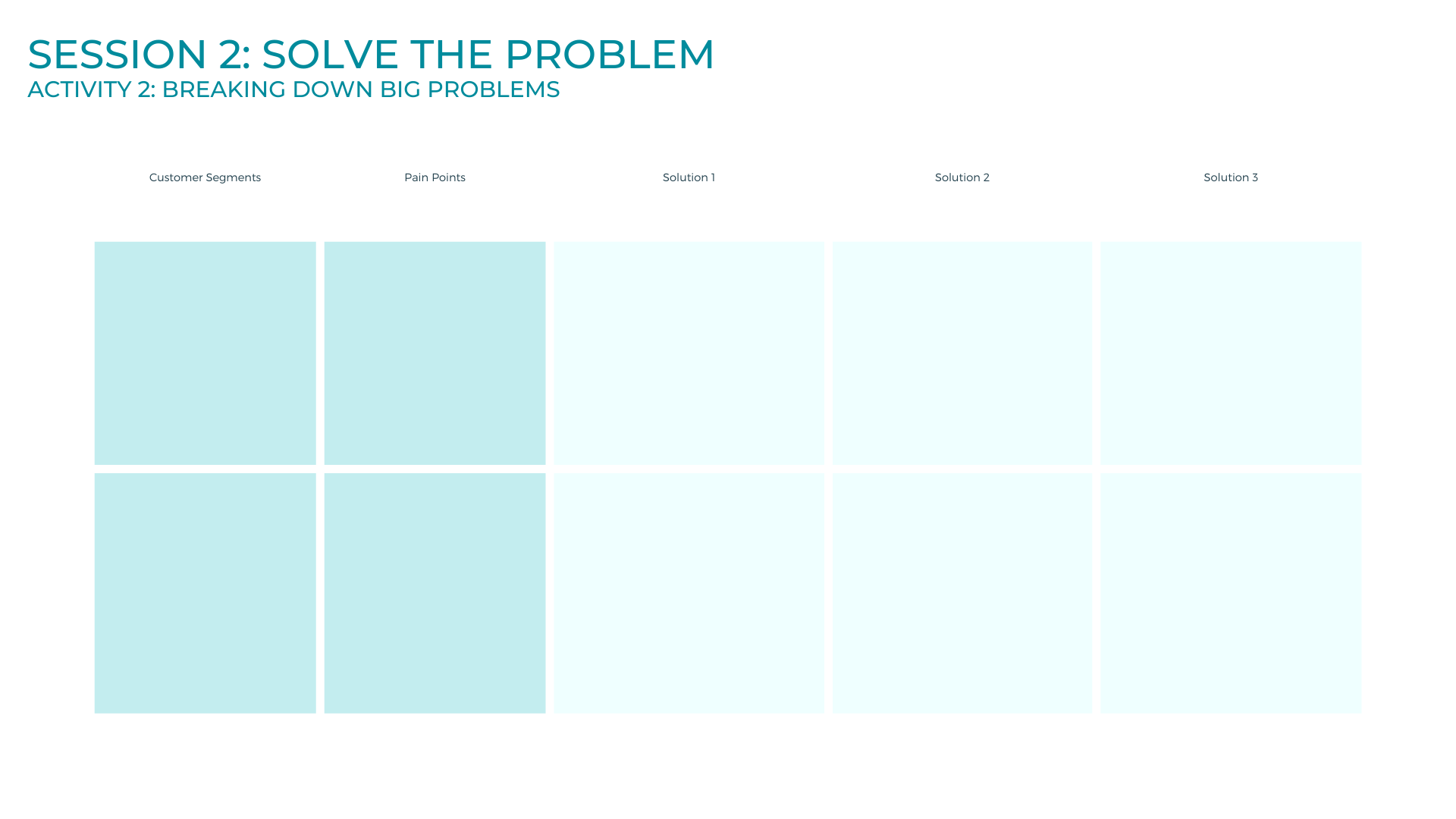 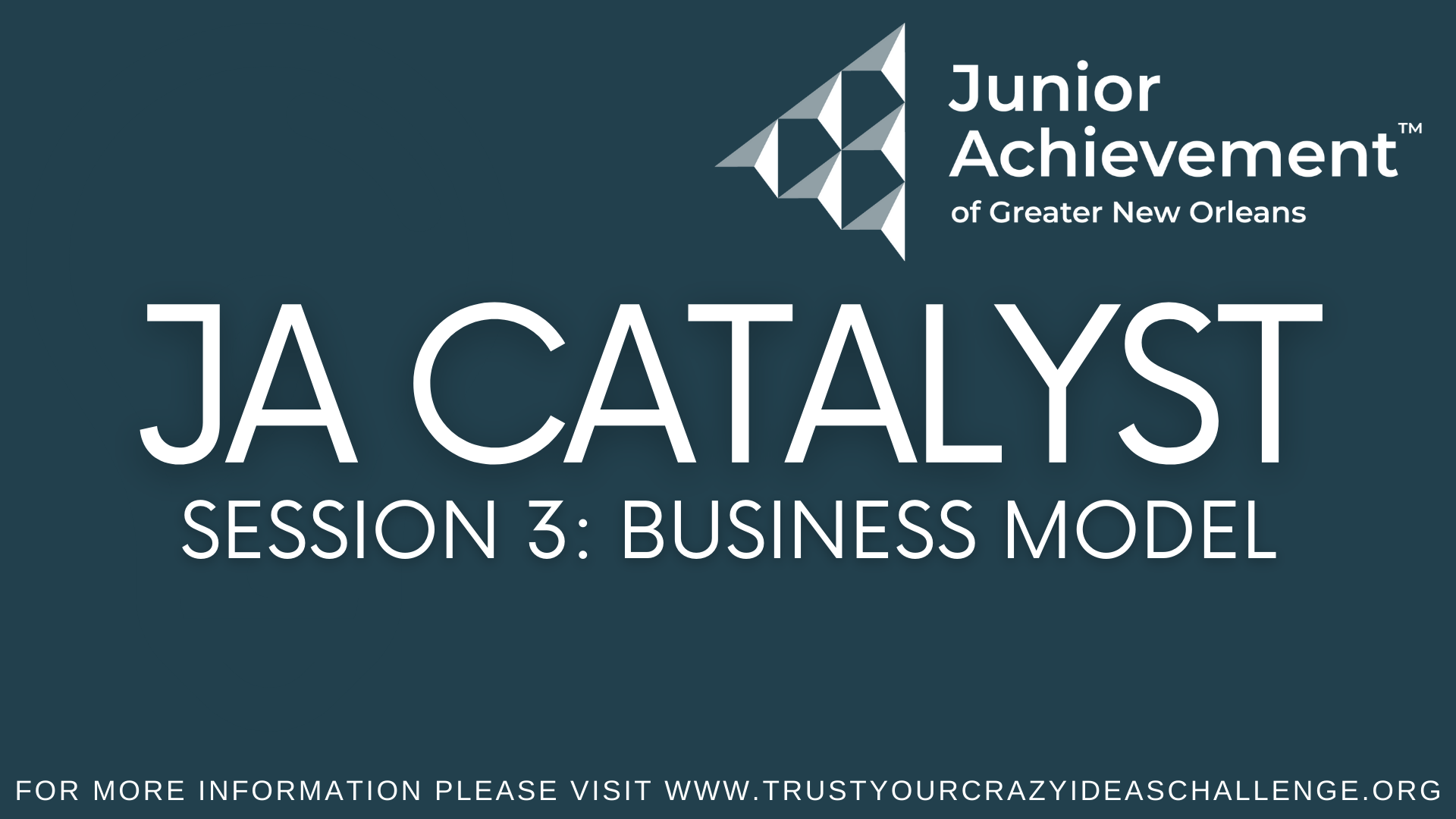 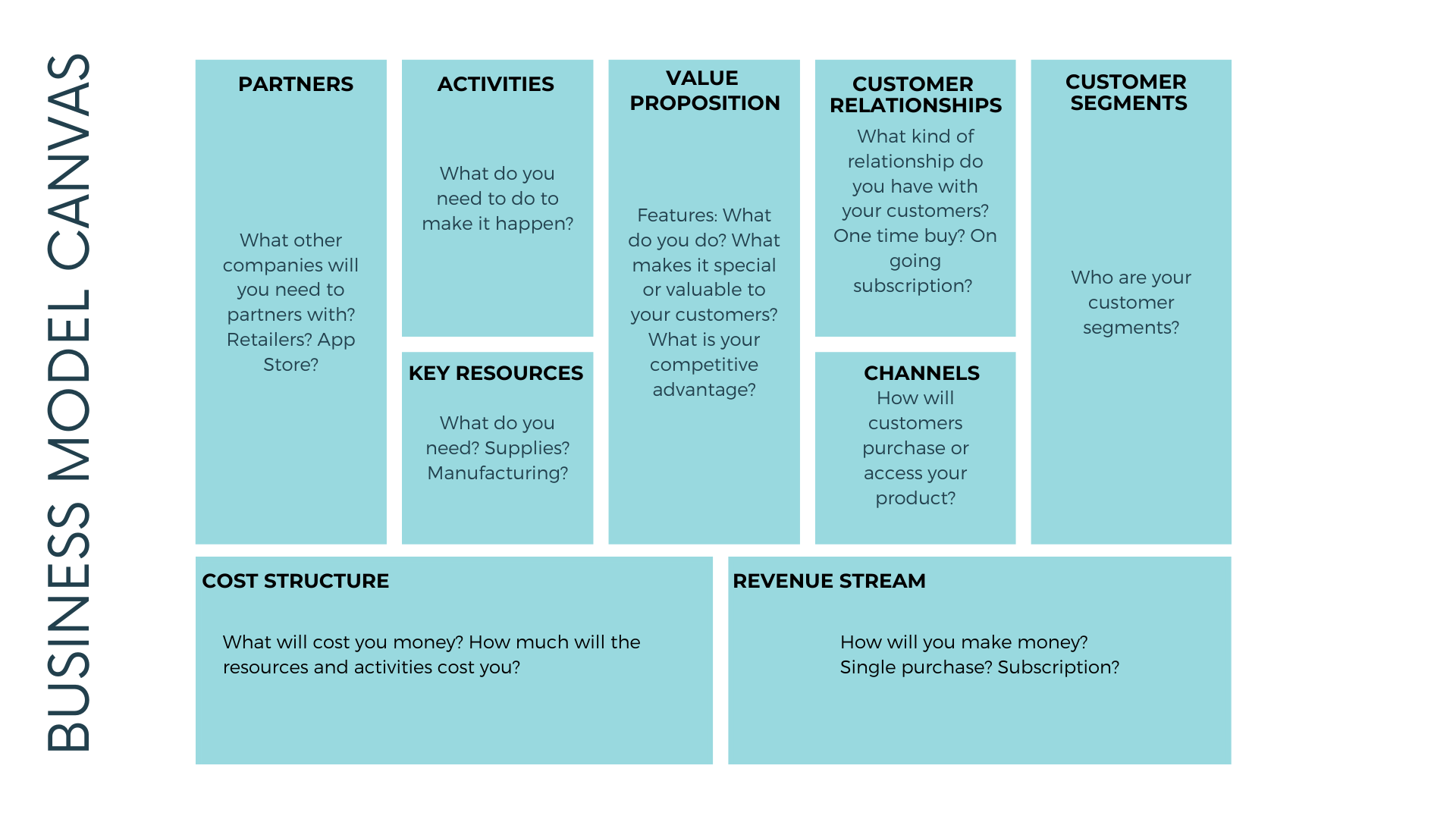 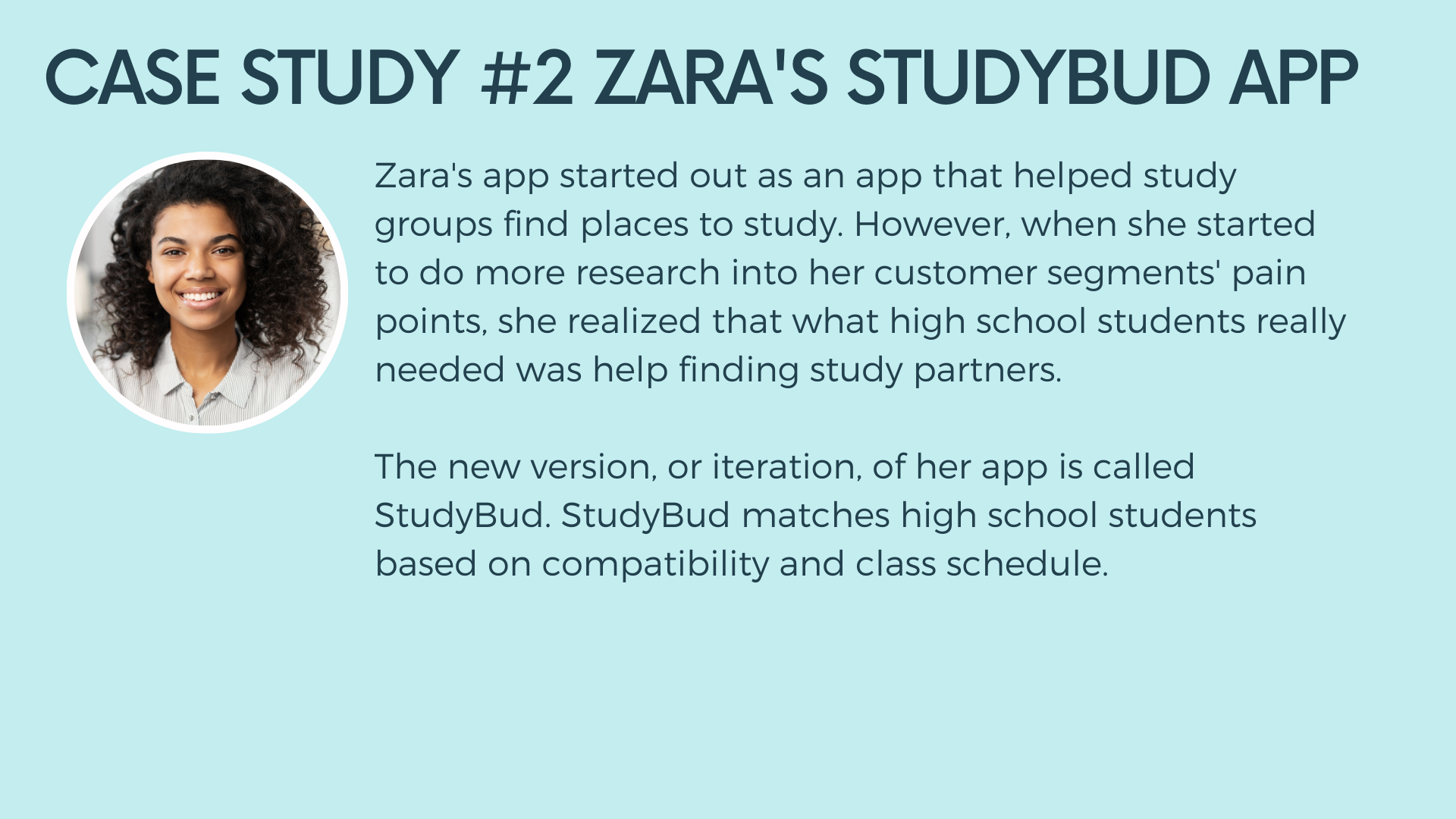 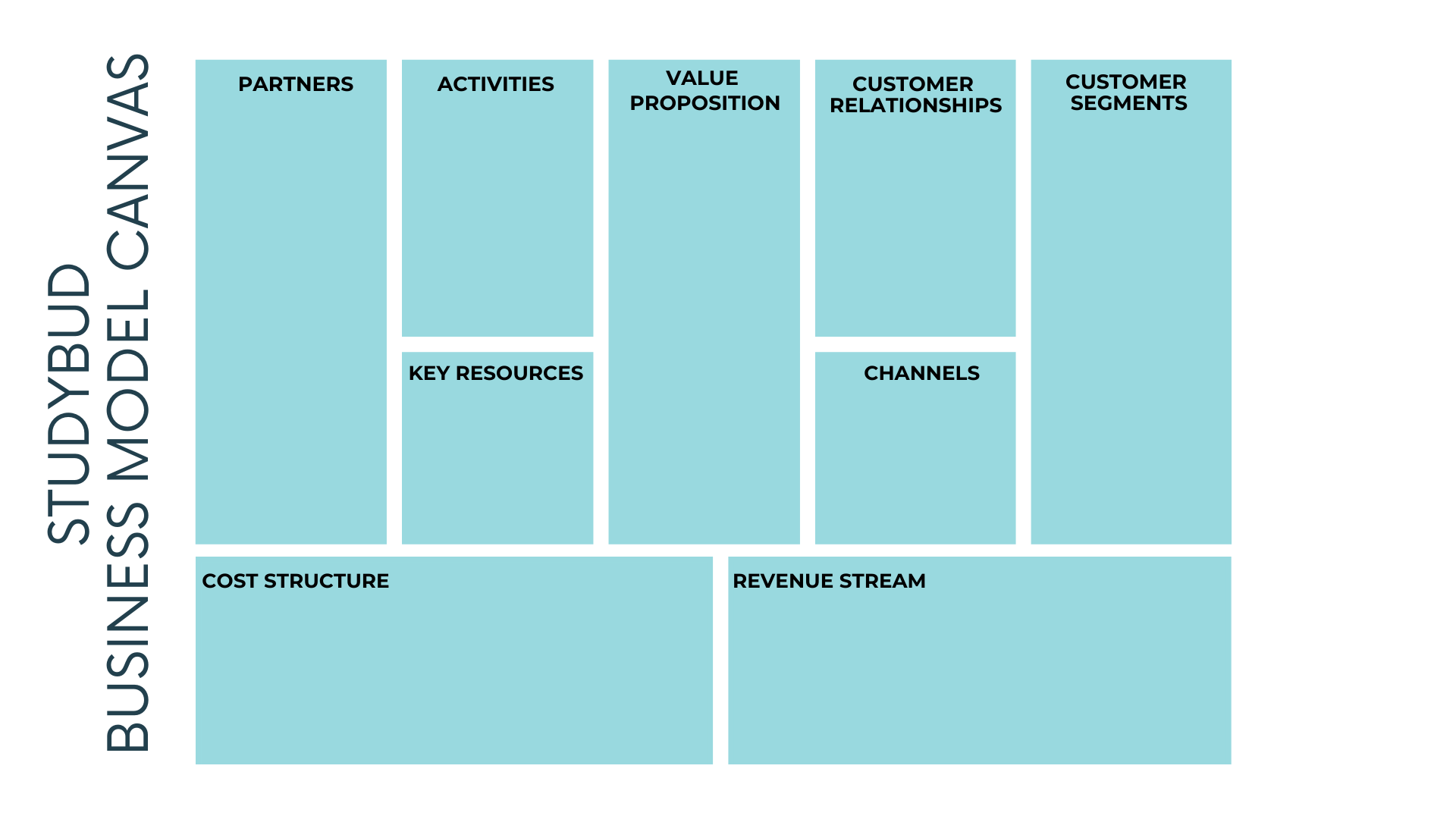 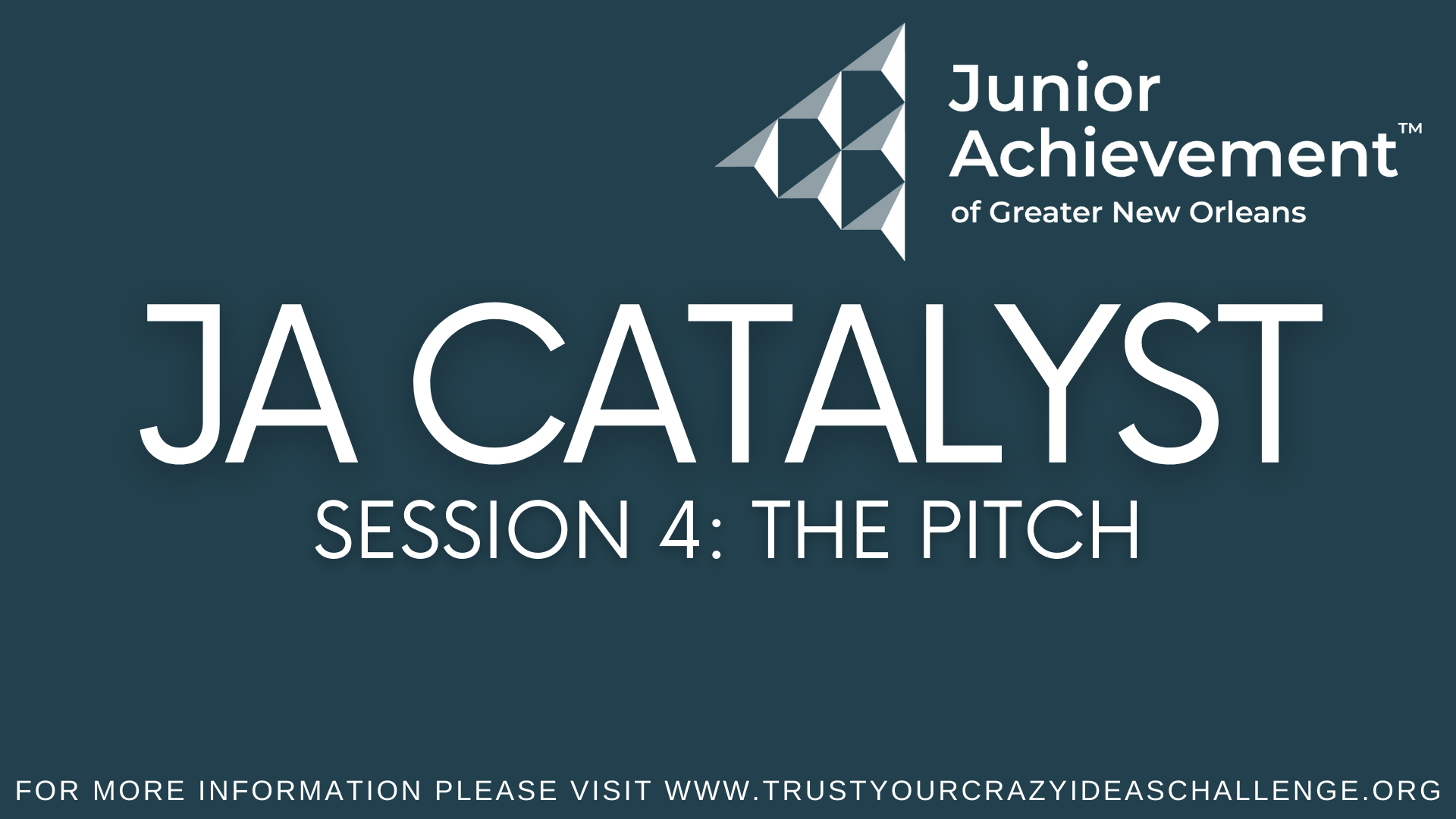 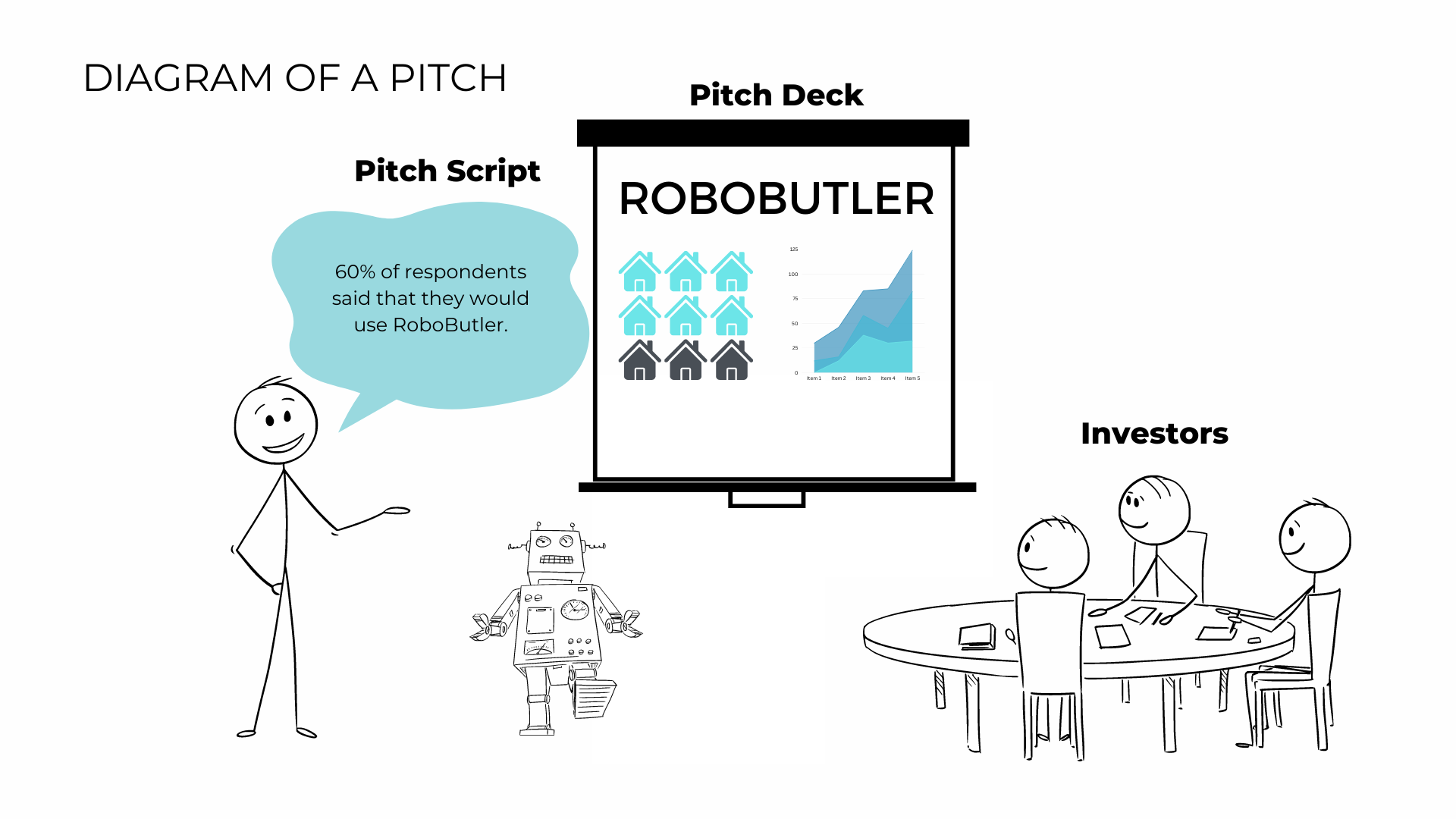 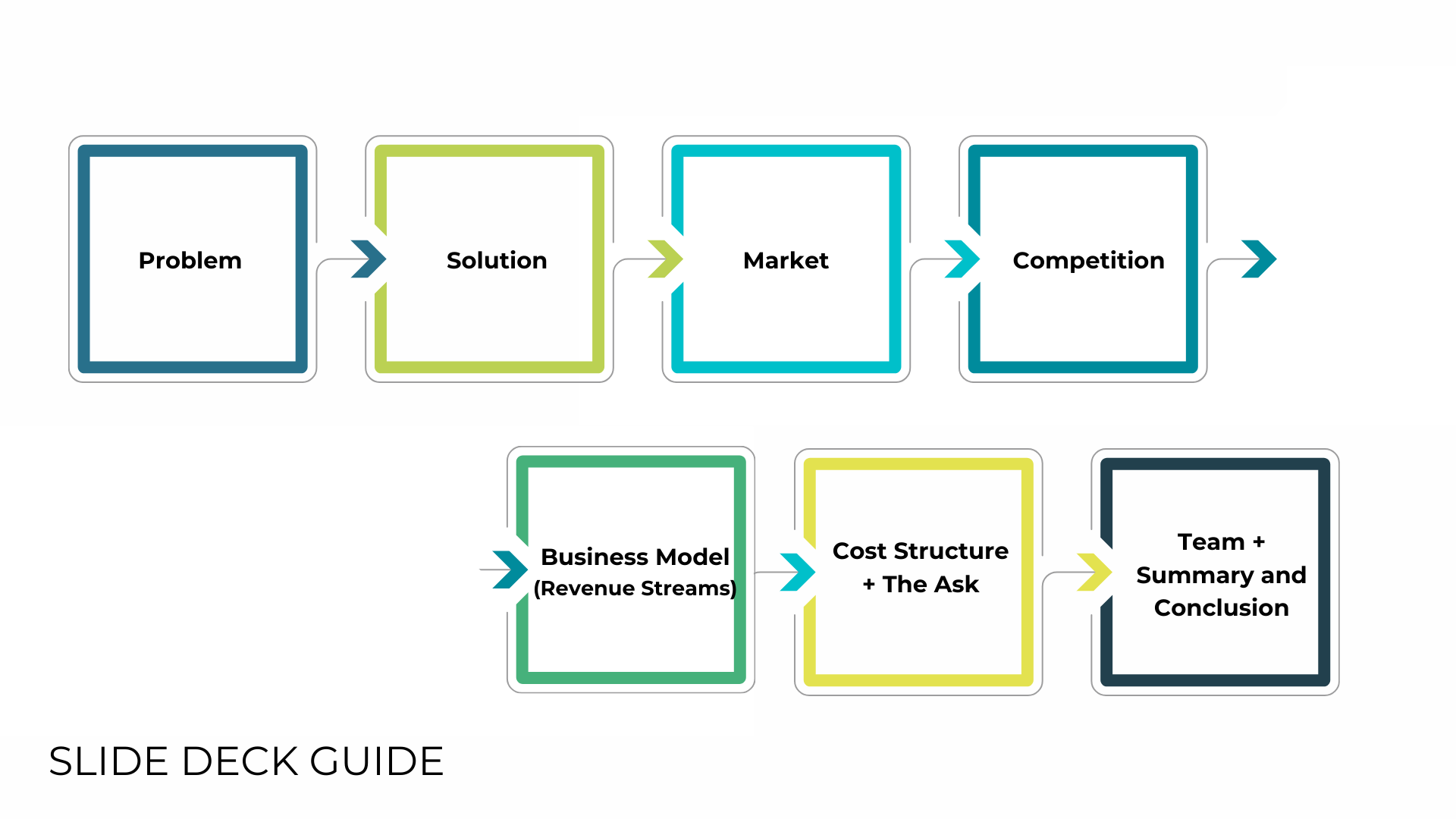 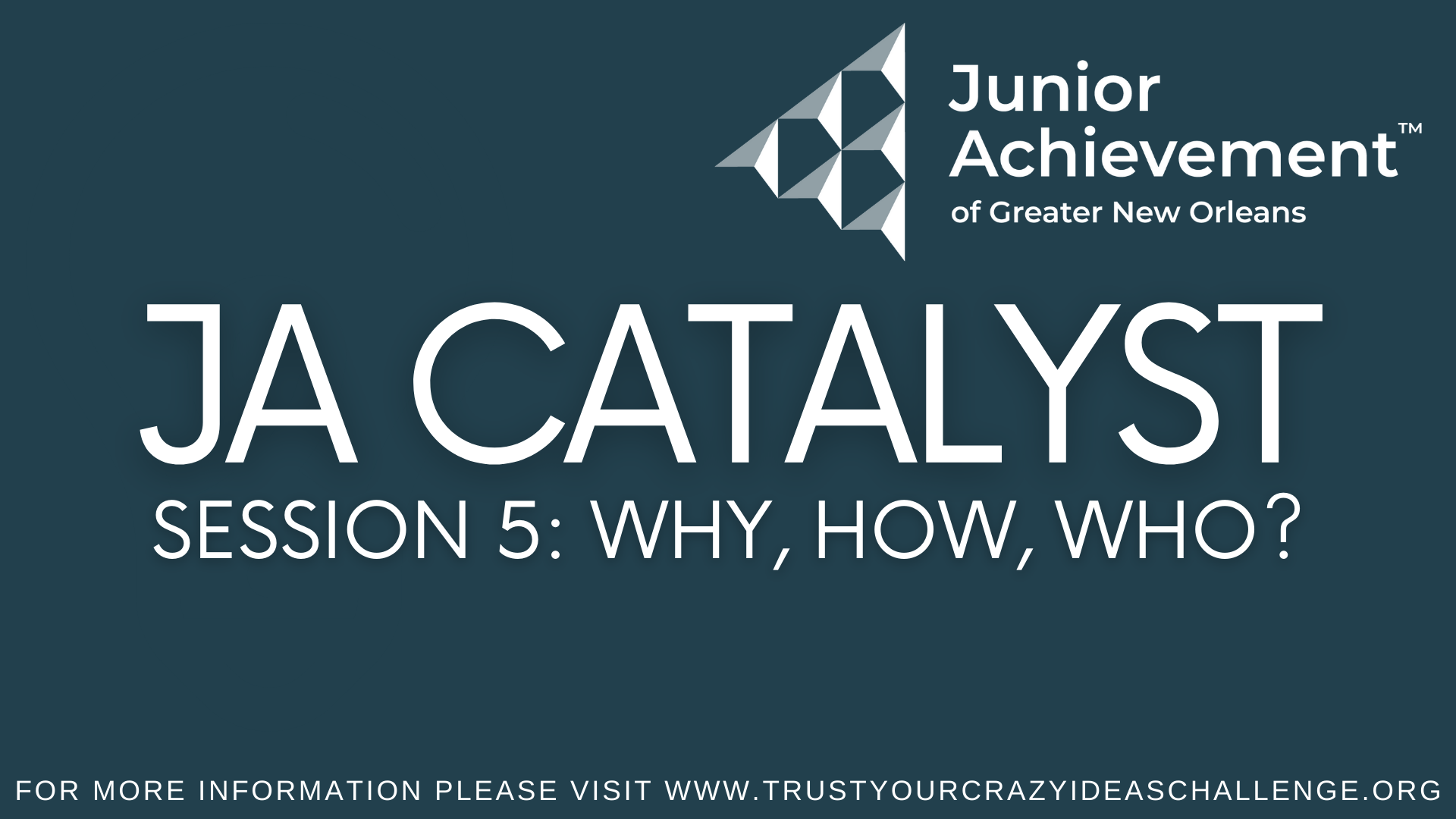 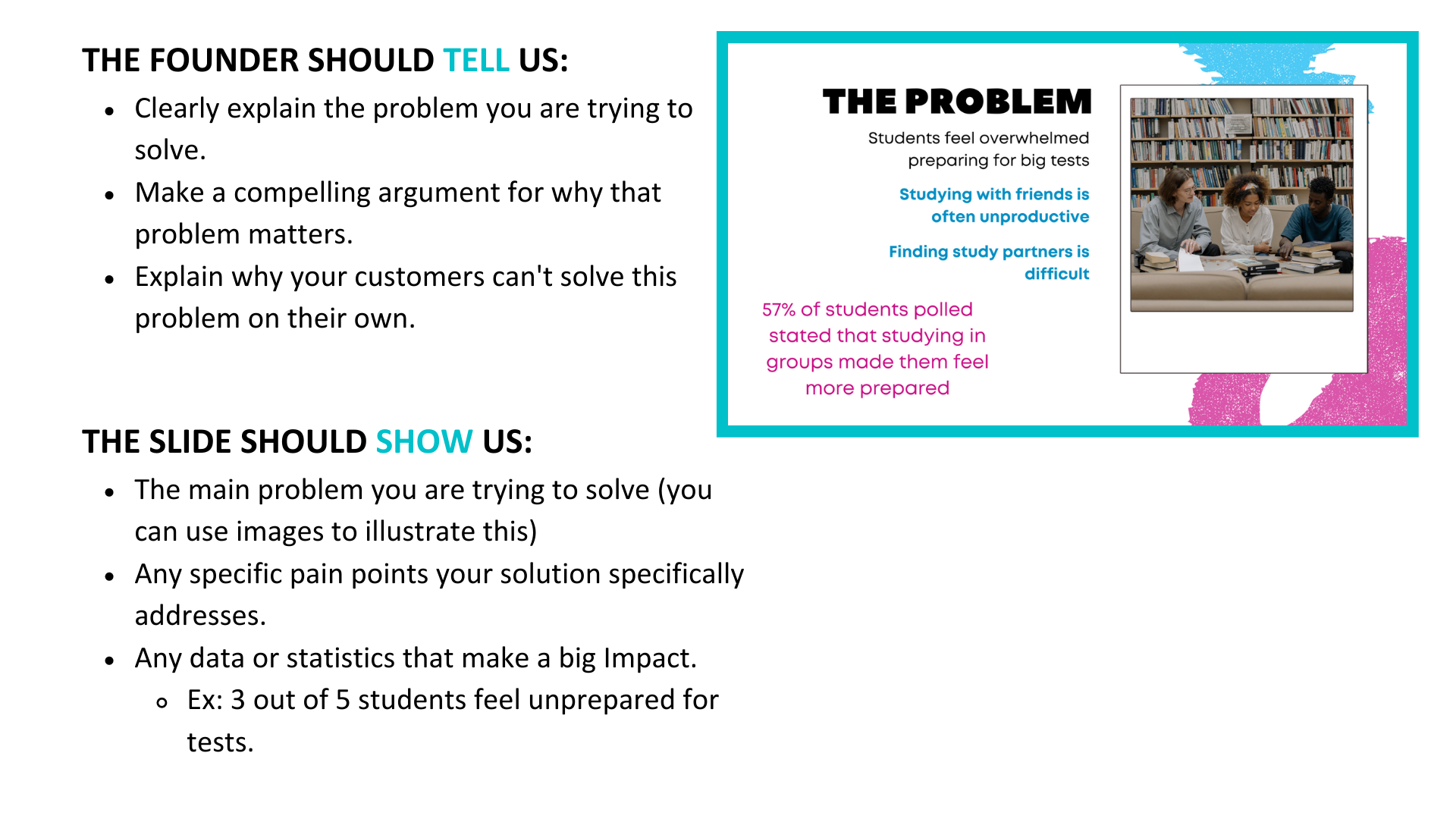 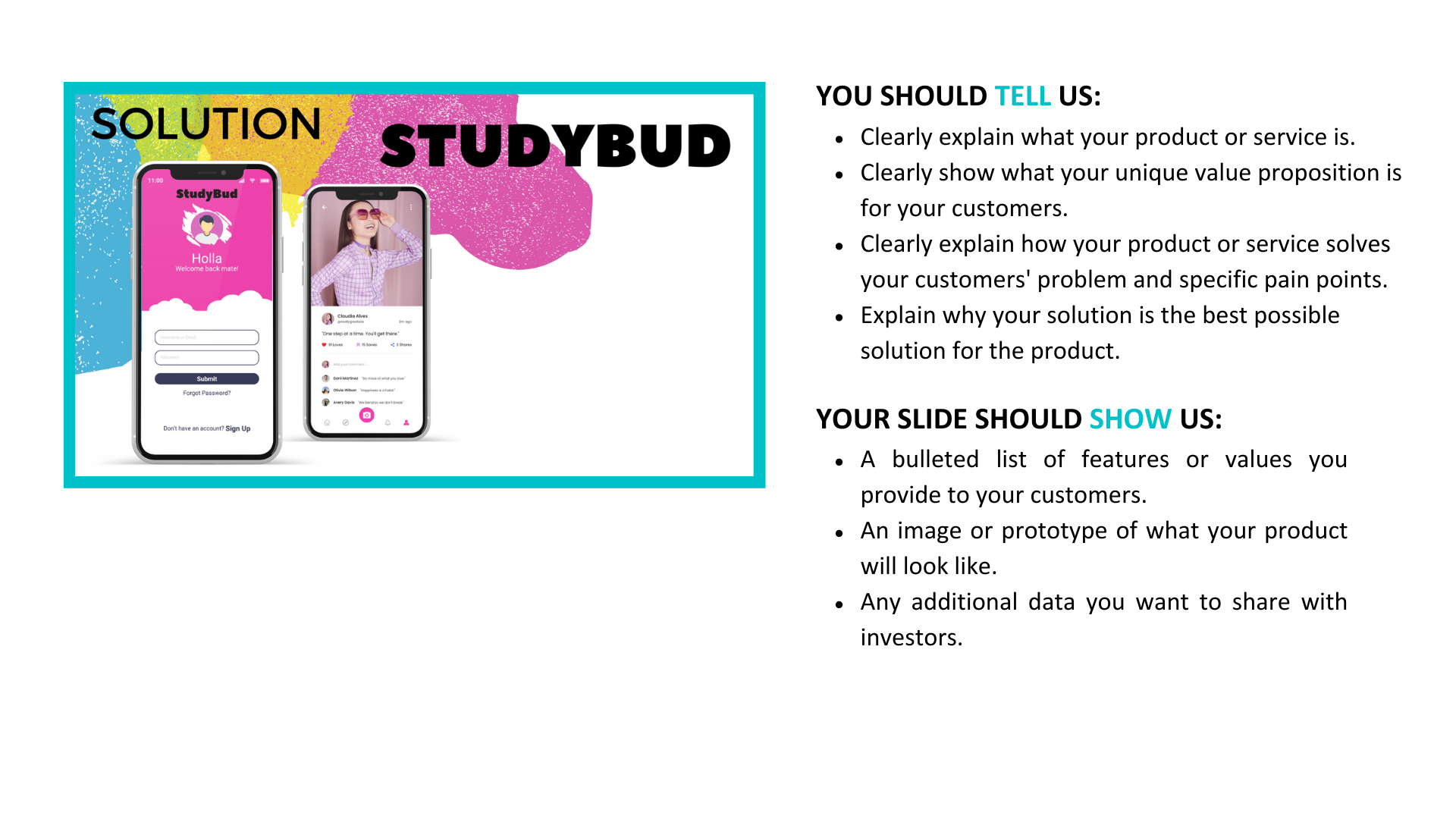 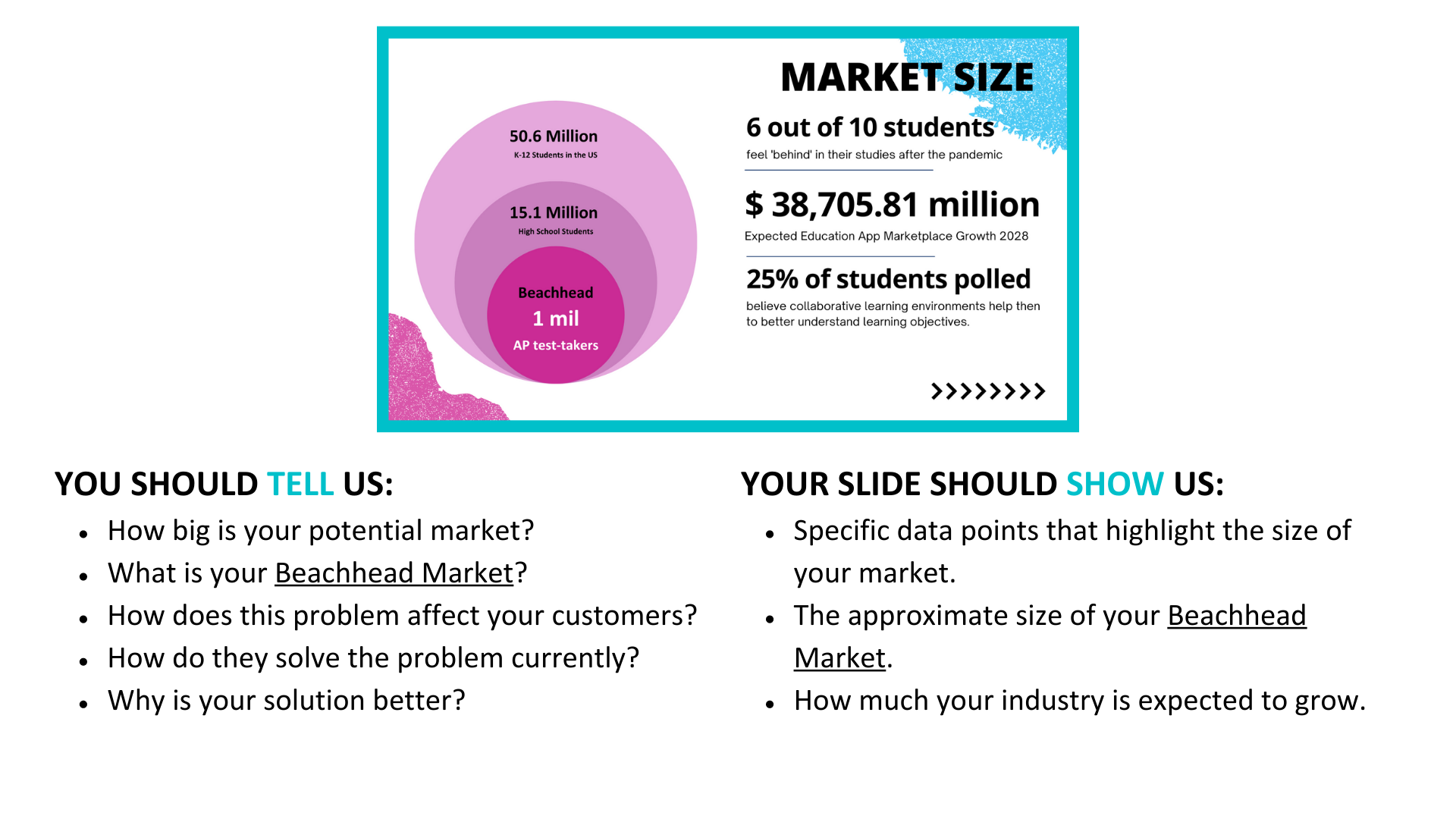 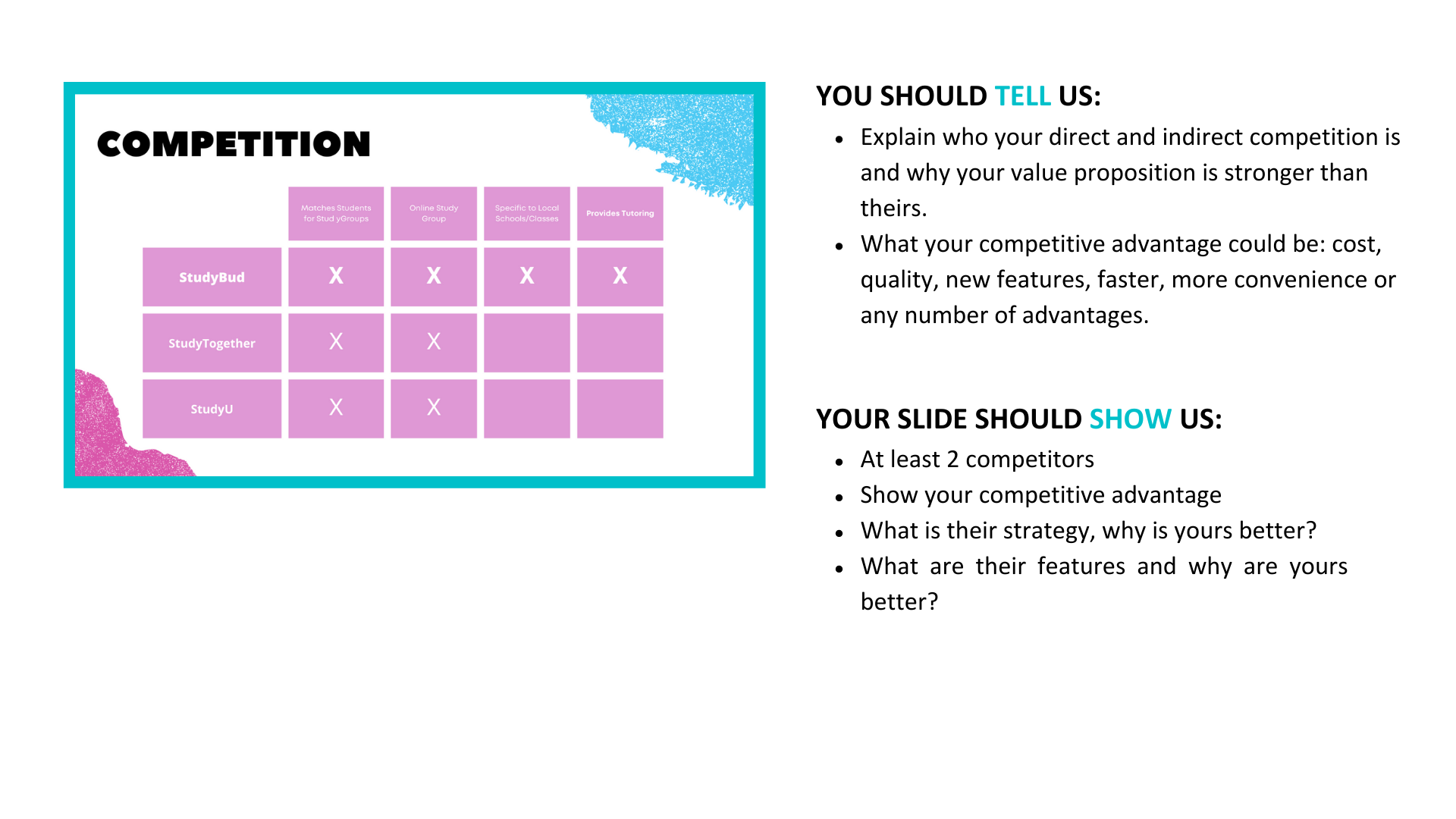 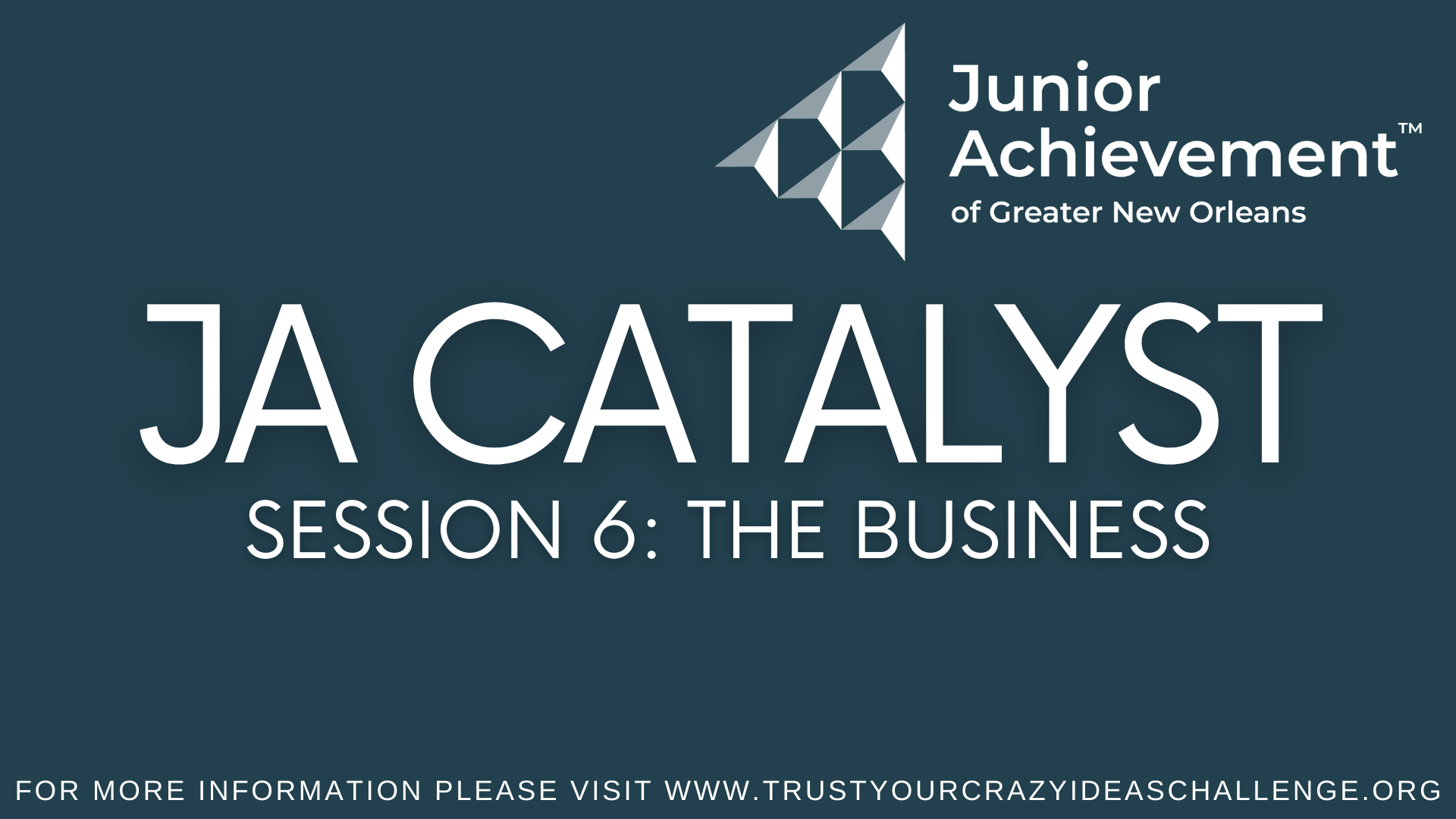 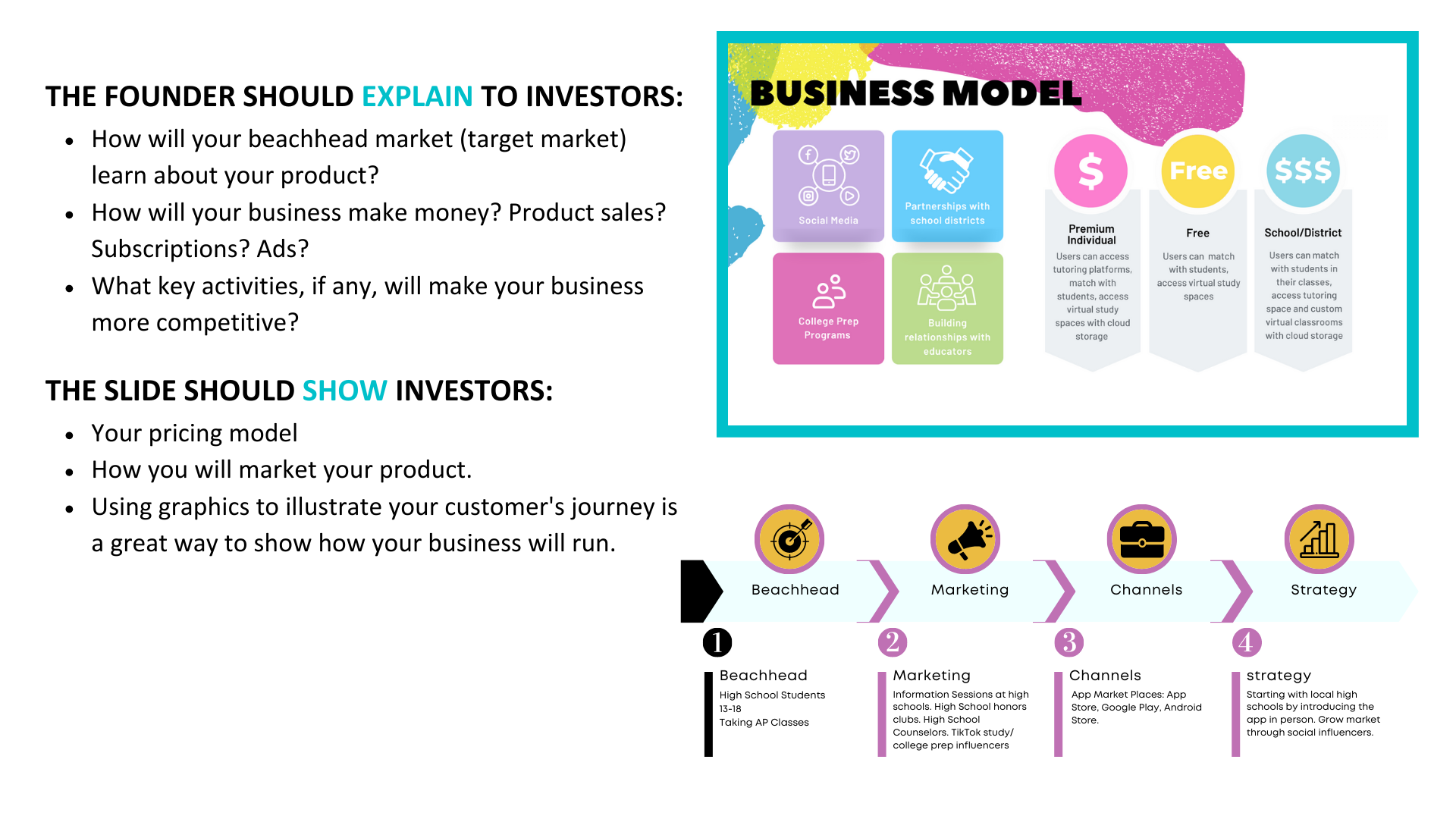 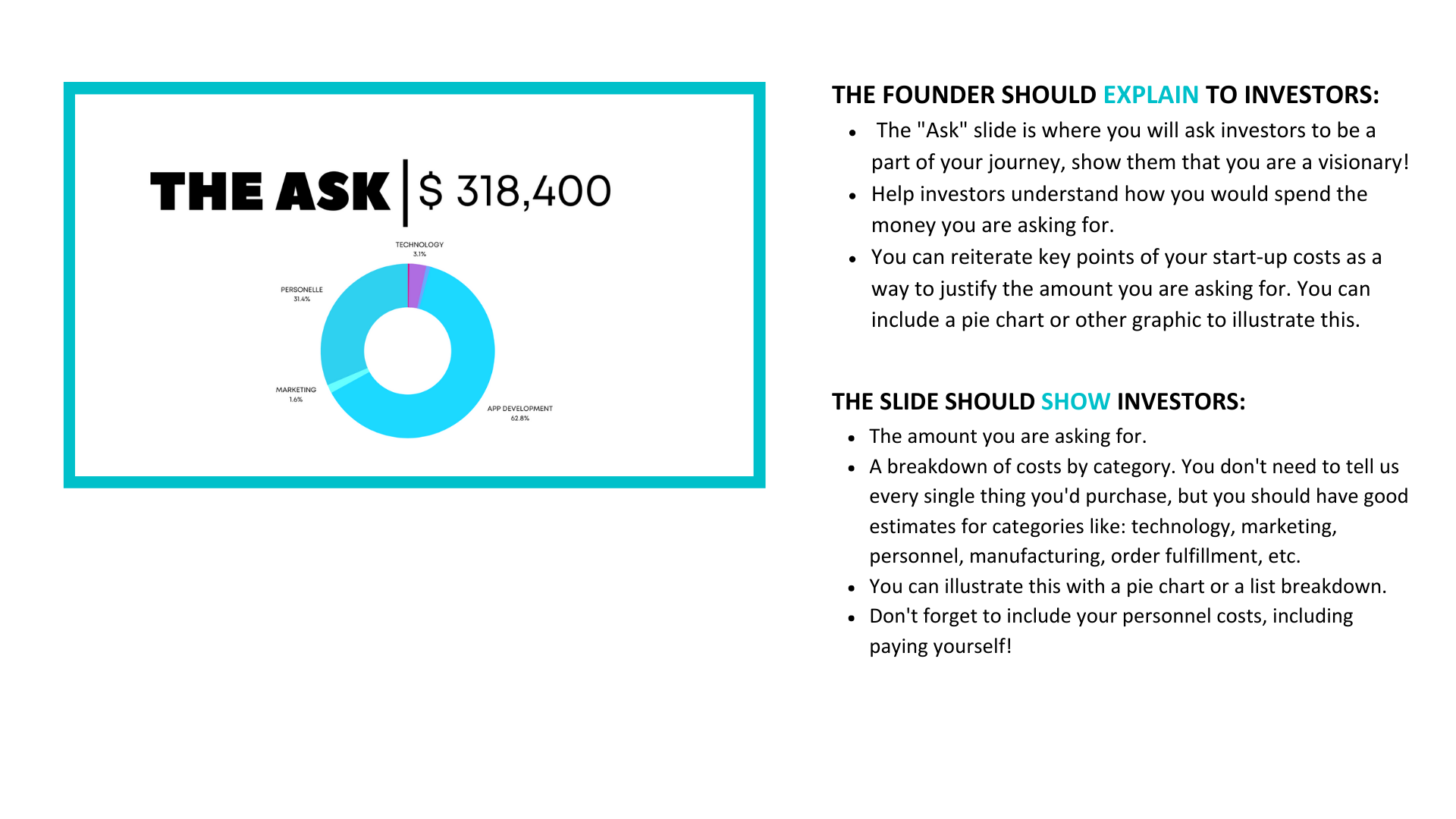 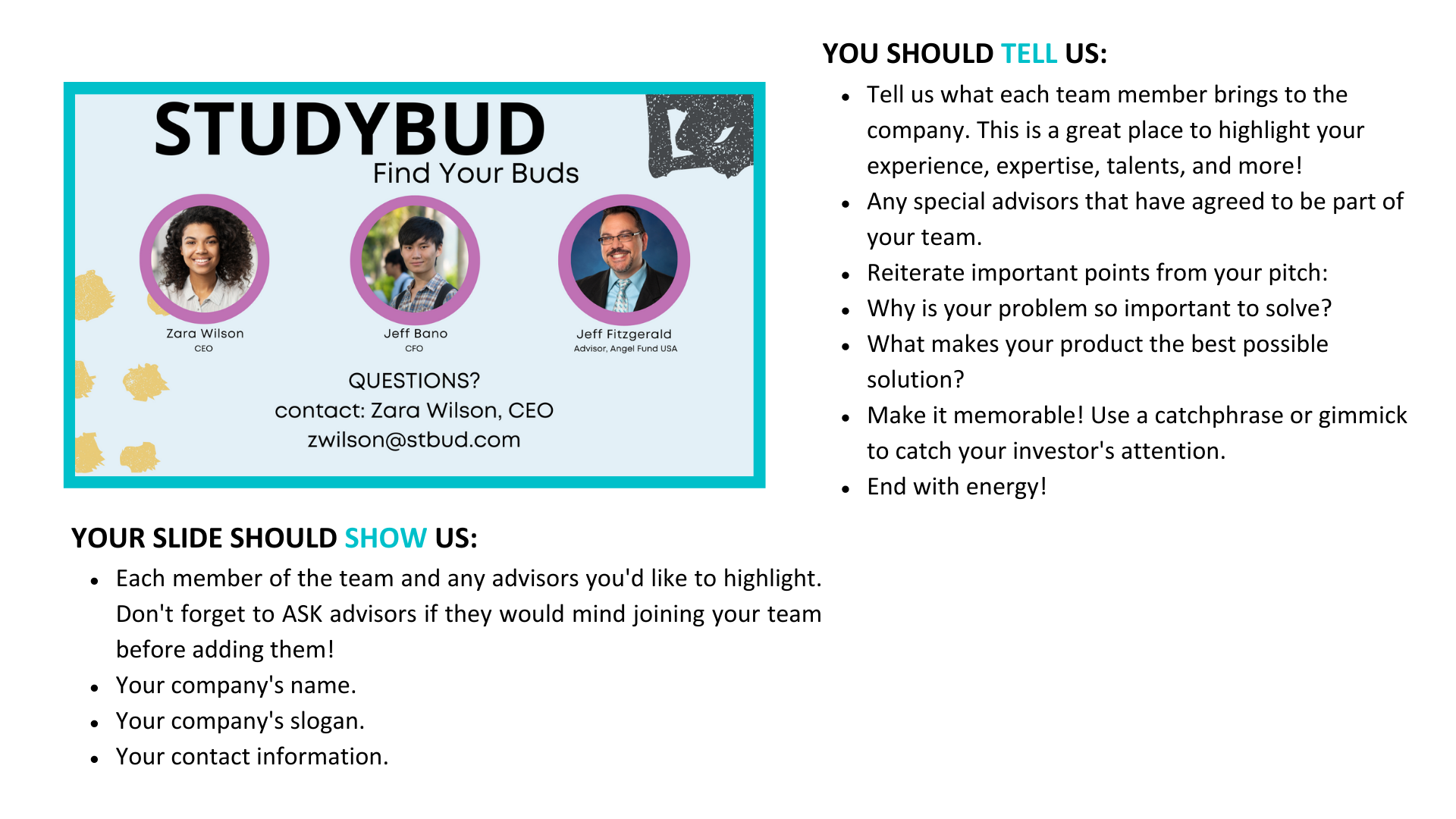 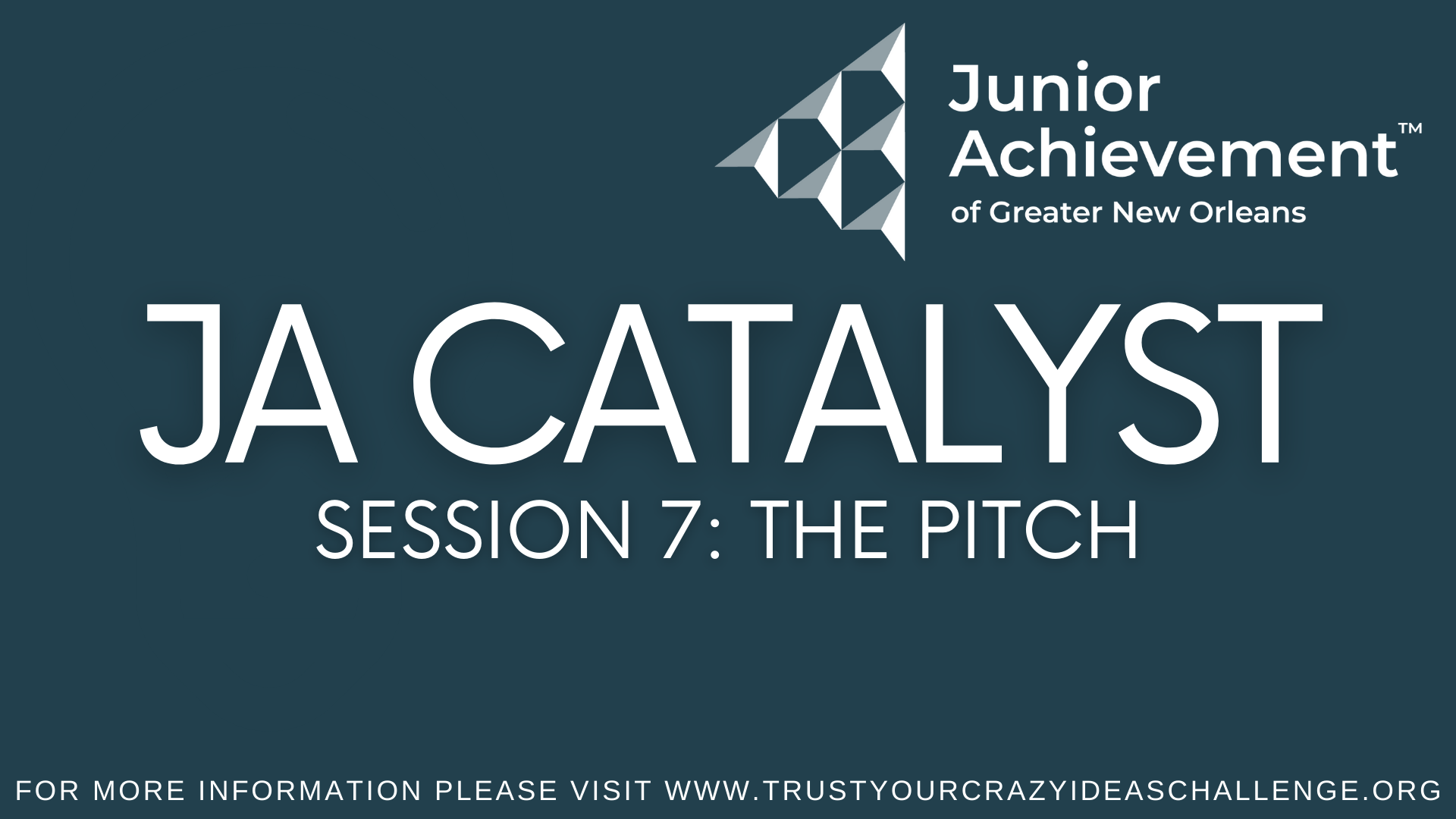 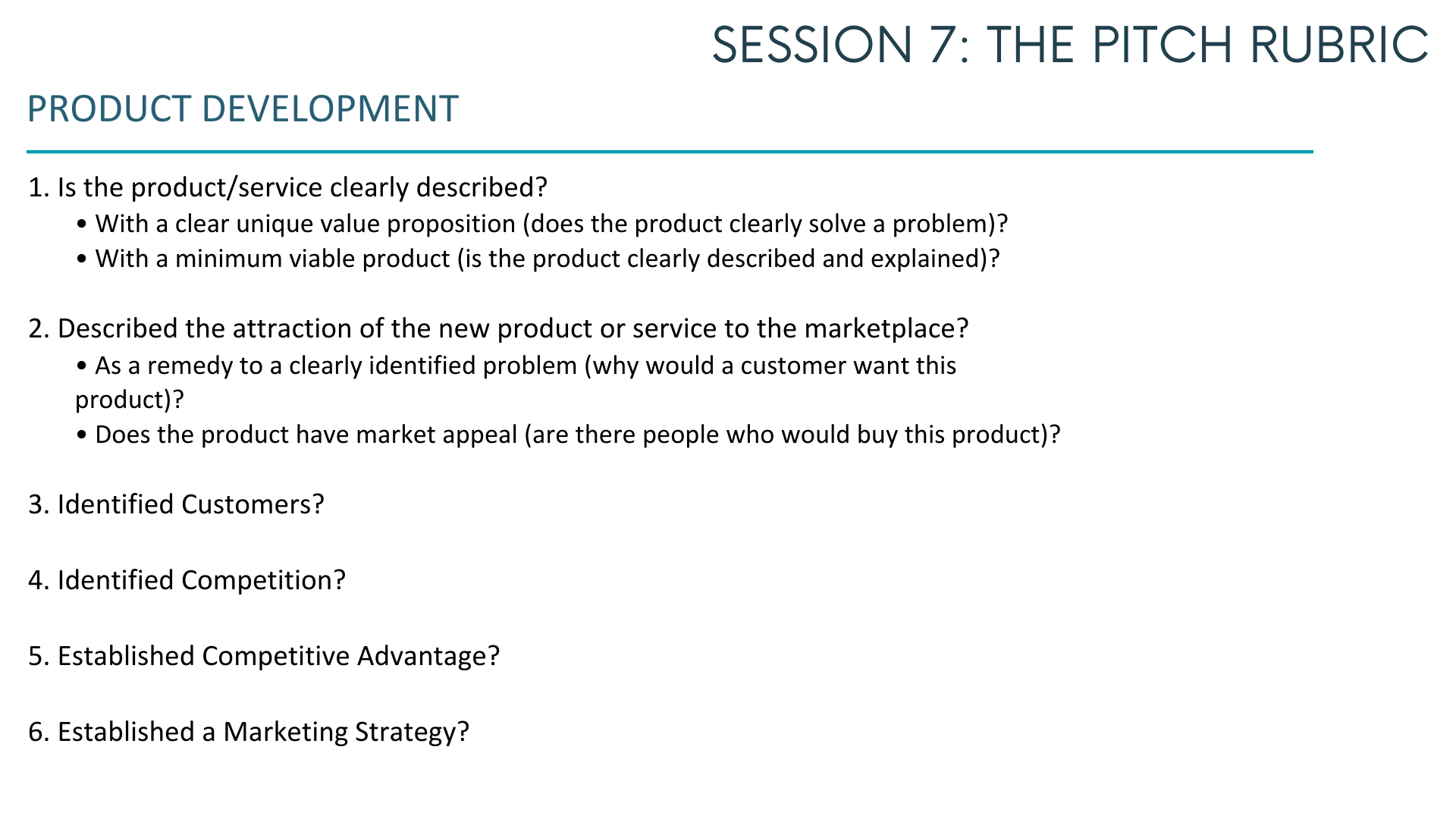 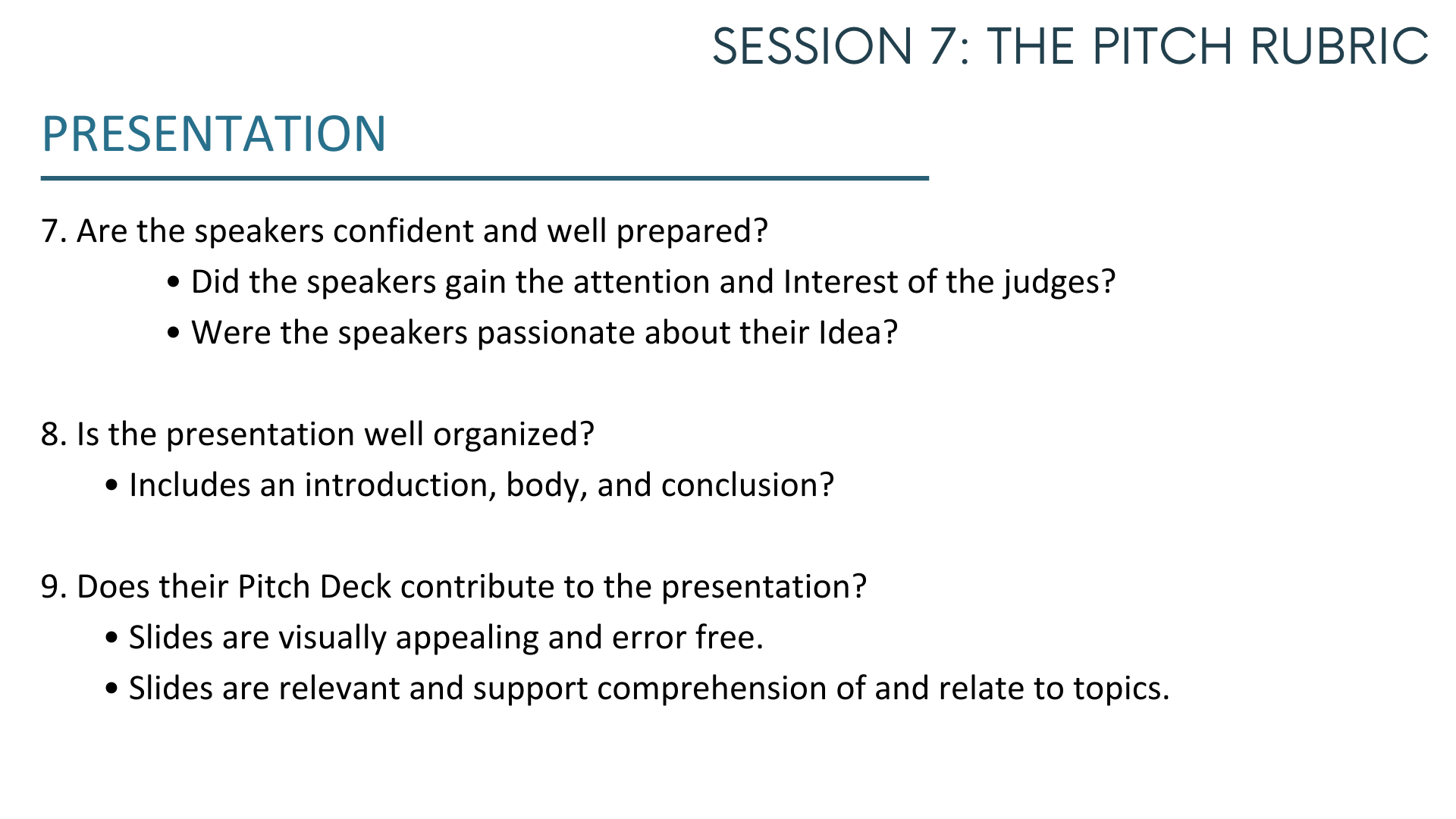 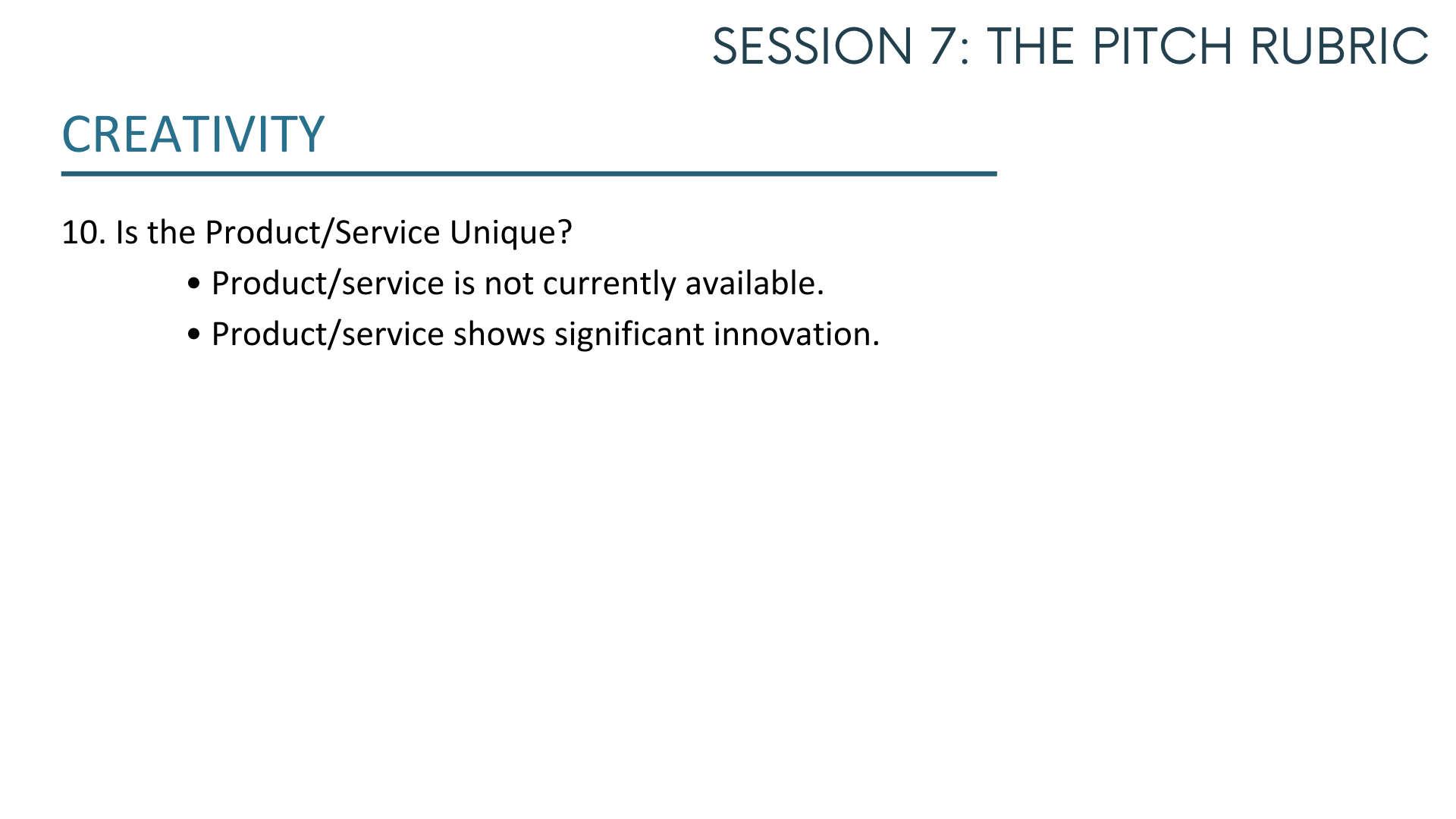 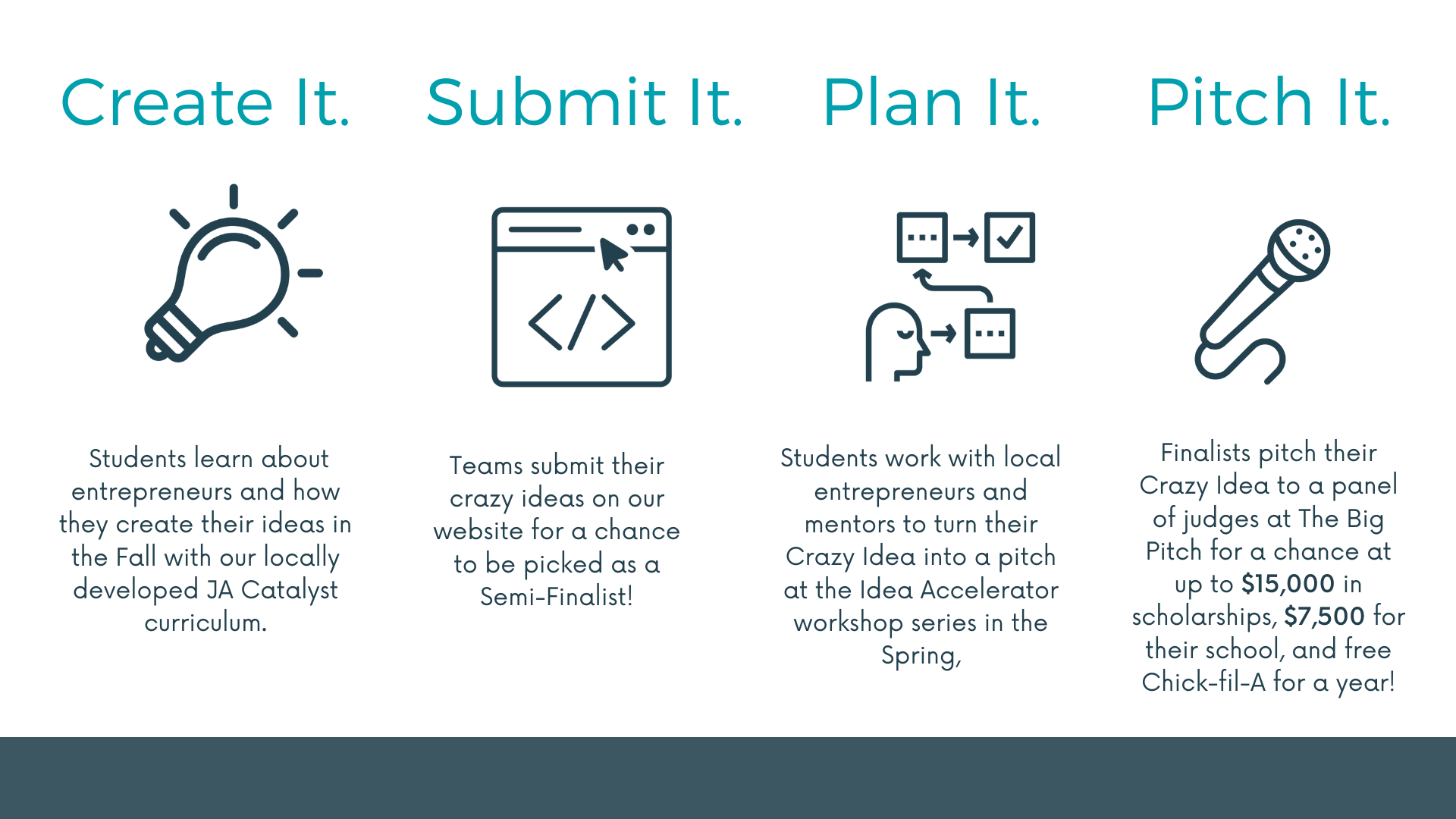